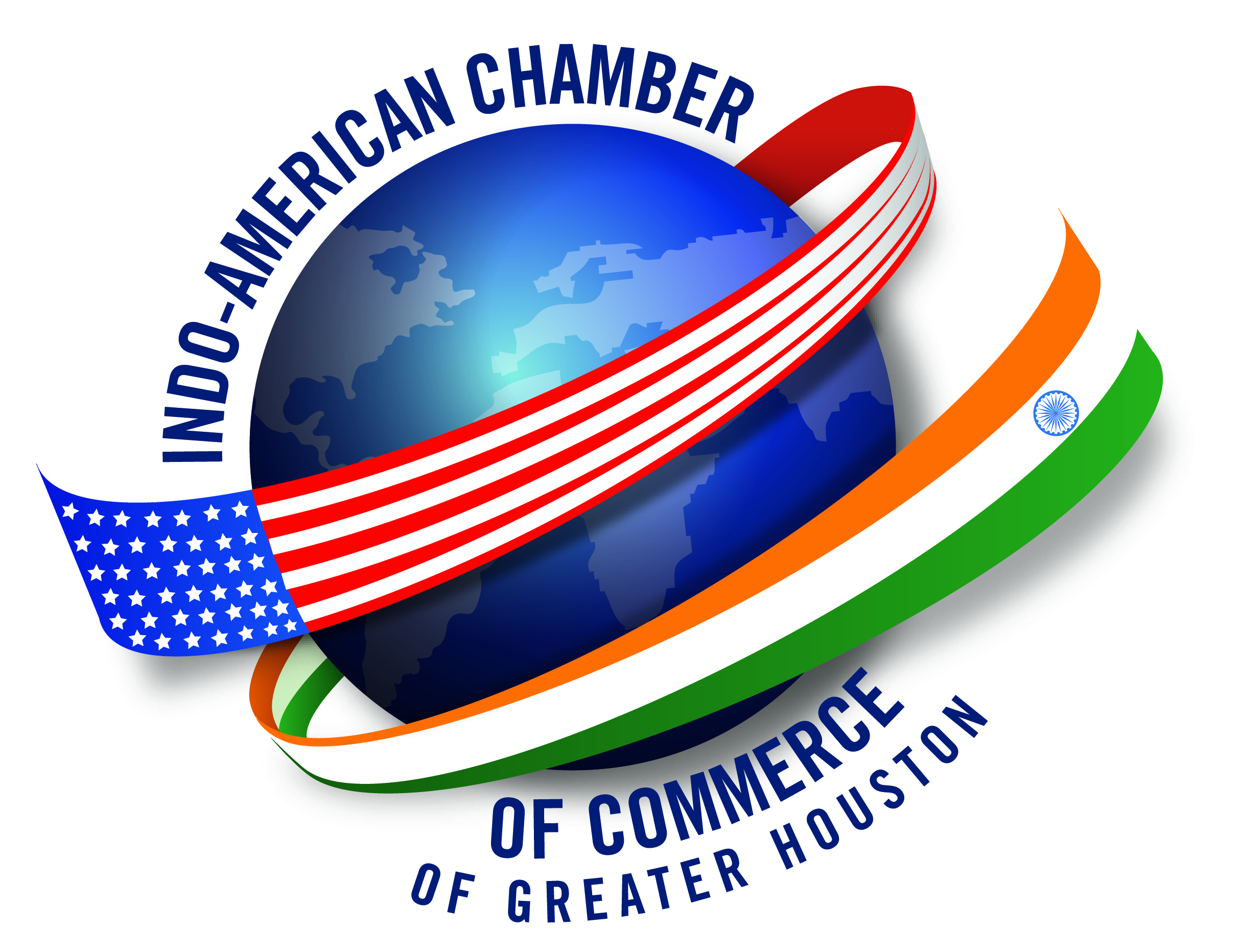 IACCGH: Innovating to maximize business opportunities
By
Energizing Houston in business, education, healthcare and energy
Connecting nations, businesses and people
Thank you for your trust and confidence
INDO-AMERICAN CHAMBER OF COMMERCE OF GREATER HOUSTON
A great team to work with
Board of Directors
Past President Sanjay Ramabhadran
President Elect for 2016 – Joya Shukla
Secretary Allen Richards
Our “financial wizard” Treasurer Swapan   
     Dhairyawan
The “glue” of the Chamber – Executive Director 
     Jagdip Ahluwalia
Suggestions, ideas, advice are greatly appreciated
Our Plan
Past Presidents, BOD and Jagdip have laid a strong foundation of events.
Will sustain and strengthen these events.
 Will introduce two new programs
Our Plan
Aiming for two programs each month
Things do go off script with last minute 
cancellations, will have 6 back up plans for such an eventuality
Networking doesn’t just work, it ROCKS!
Our Inaugural “Networking Works” event is at City Hall on January 6th.
Will try to get Council members, the Mayor and the Pro-Tem to participate in our event.
Will honor Manuel Gonzalez from SBA and Nya Igambi from the Department of Commerce, Houston at the event
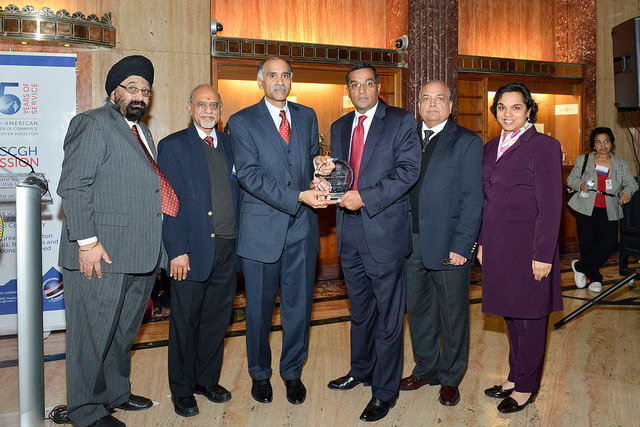 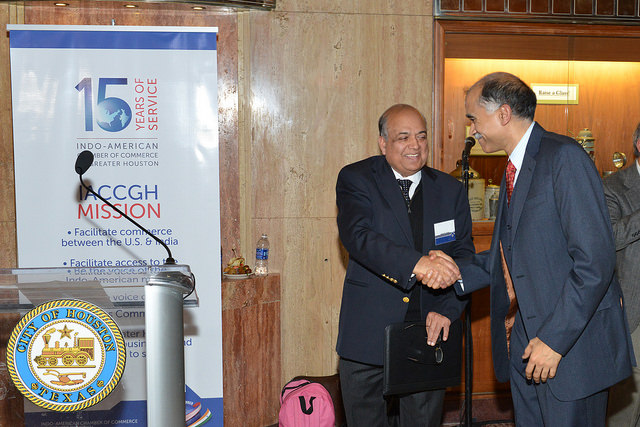 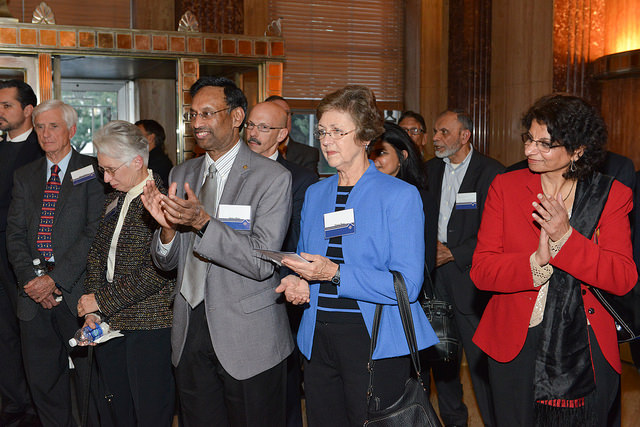 IACCGH Inaugural Networking Works EventJanuary 6, 2015
INDO-AMERICAN CHAMBER OF COMMERCE OF GREATER HOUSTON
Tours 
Two options: 
A tour of TxDot for our top sponsors
Port of Houston tour to commemorate its centennial celebrations
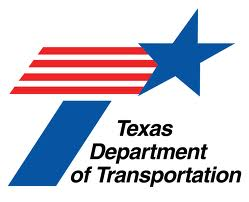 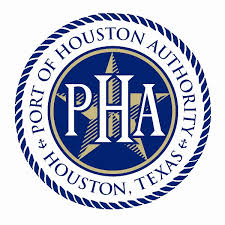 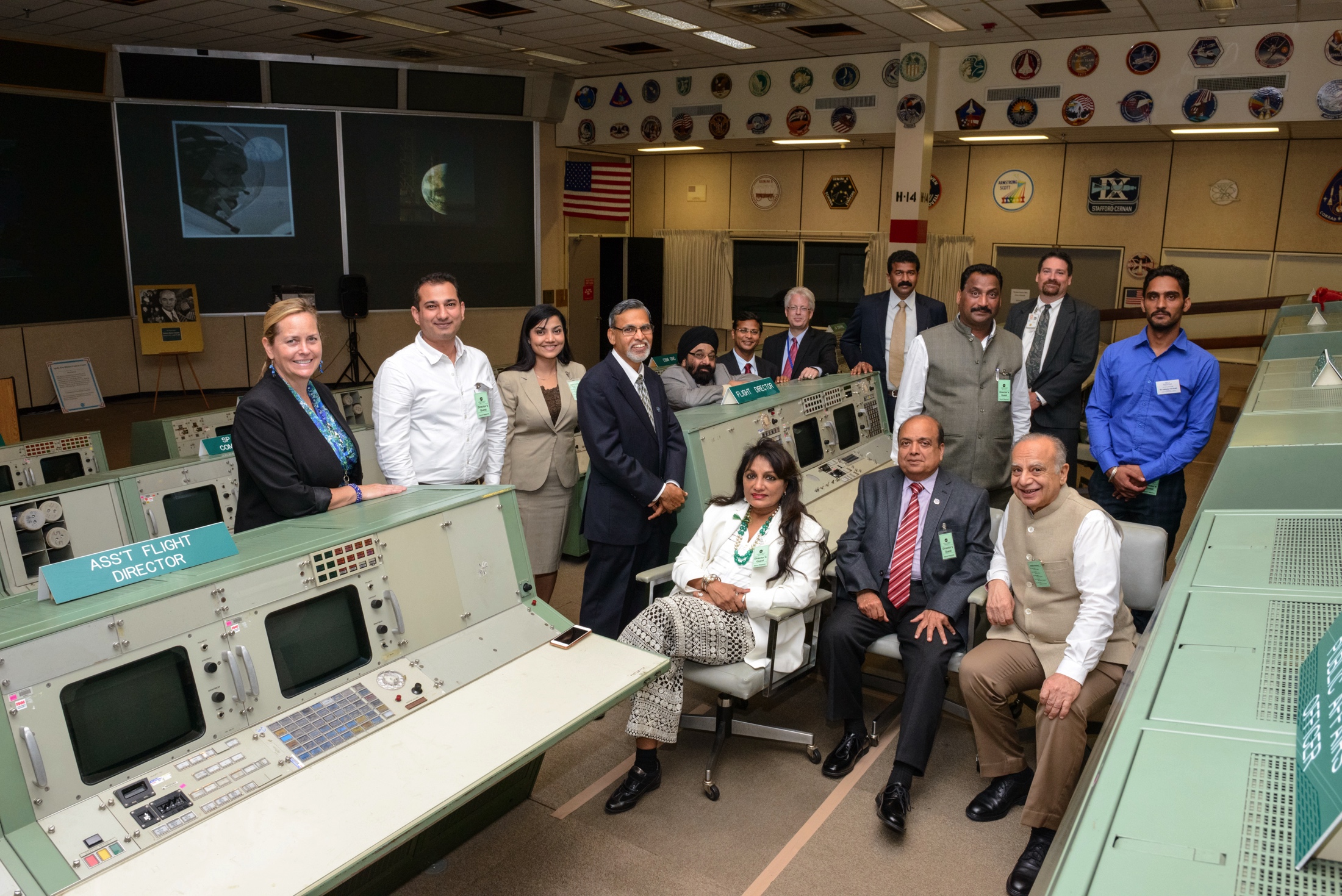 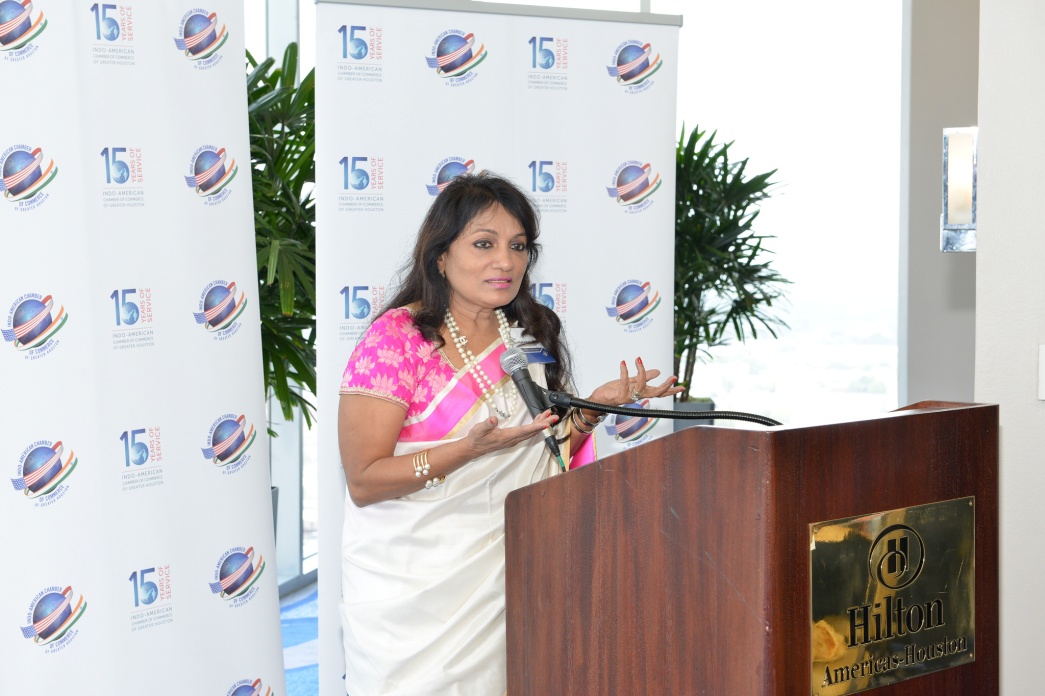 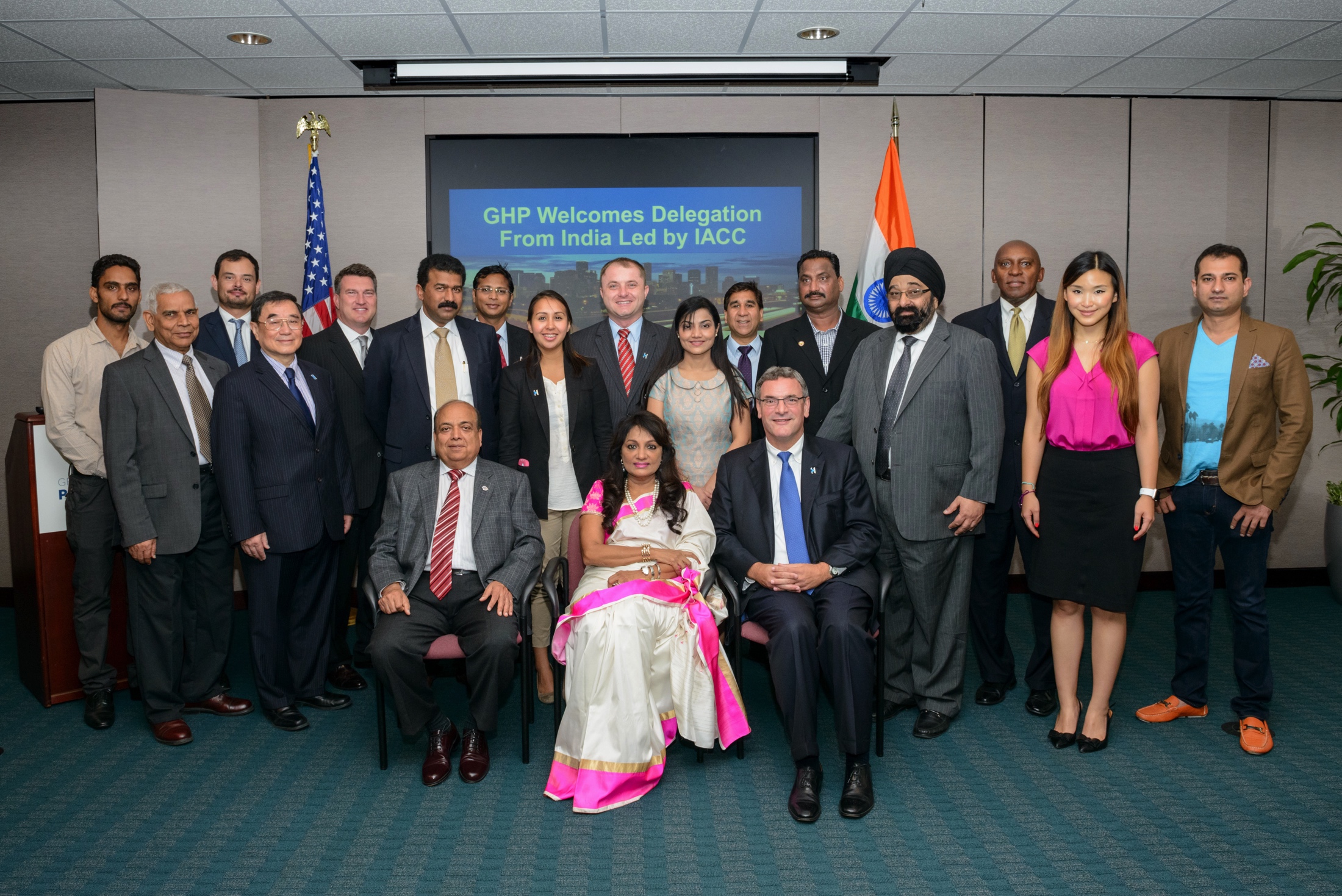 IACCGH host inbound delegation from IACC - MumbaiPresident , U.S – India Business Council July 9-10, 2015
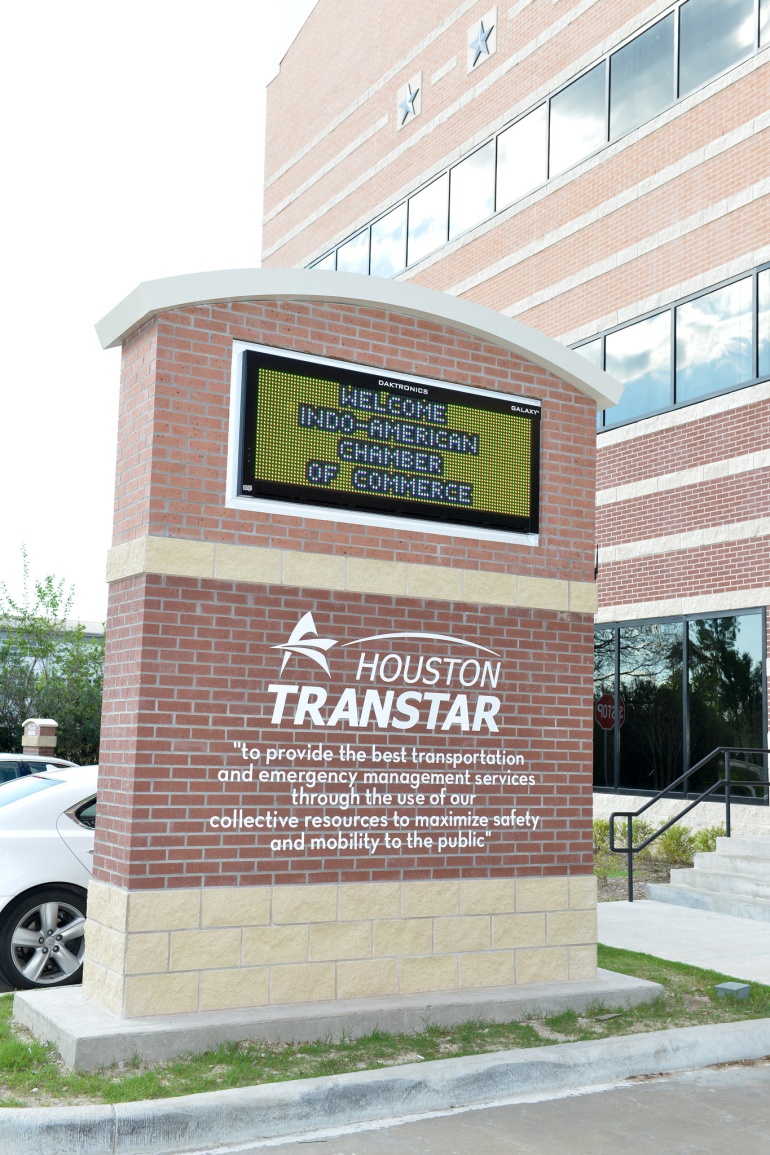 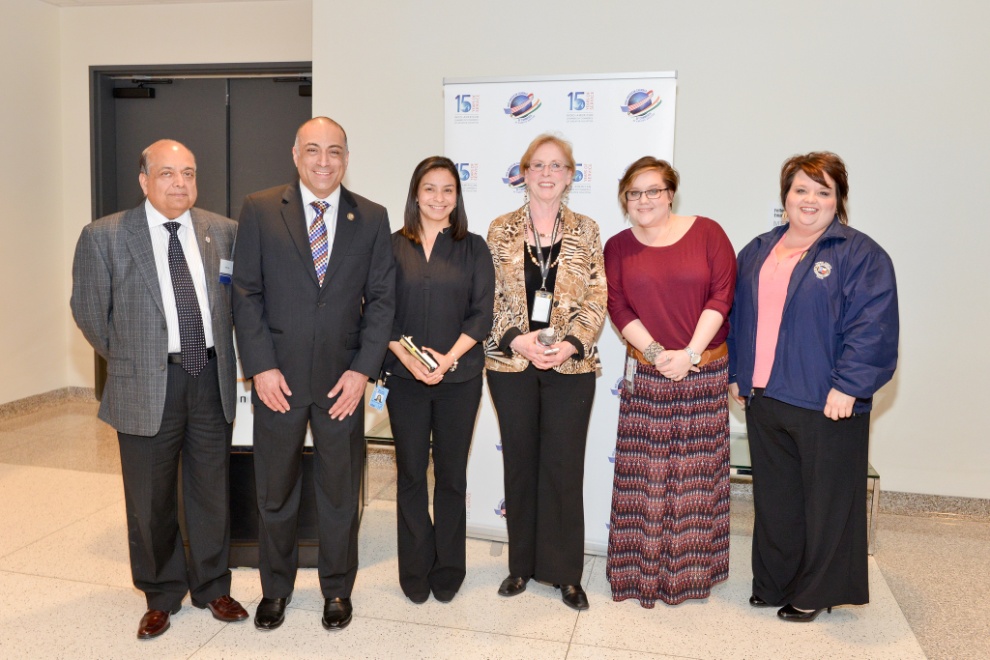 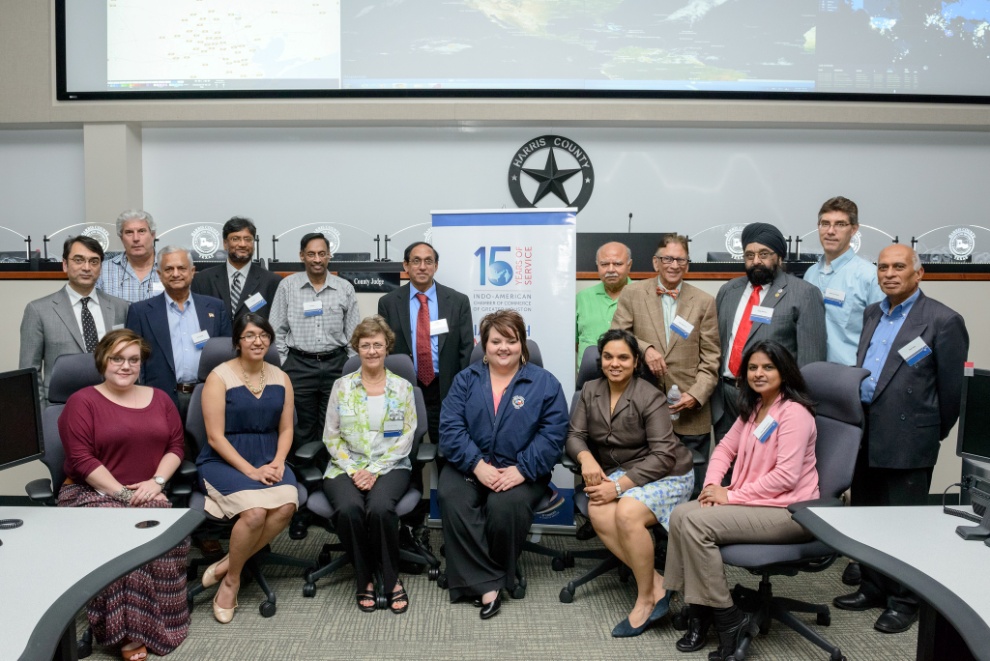 Tour of Houston Transtar| March 24, 2015
Distinguished Lecture Series
Will continue to invite leaders in their fields to share their life lessons and expertise
Three lectures planned 
Names to be added
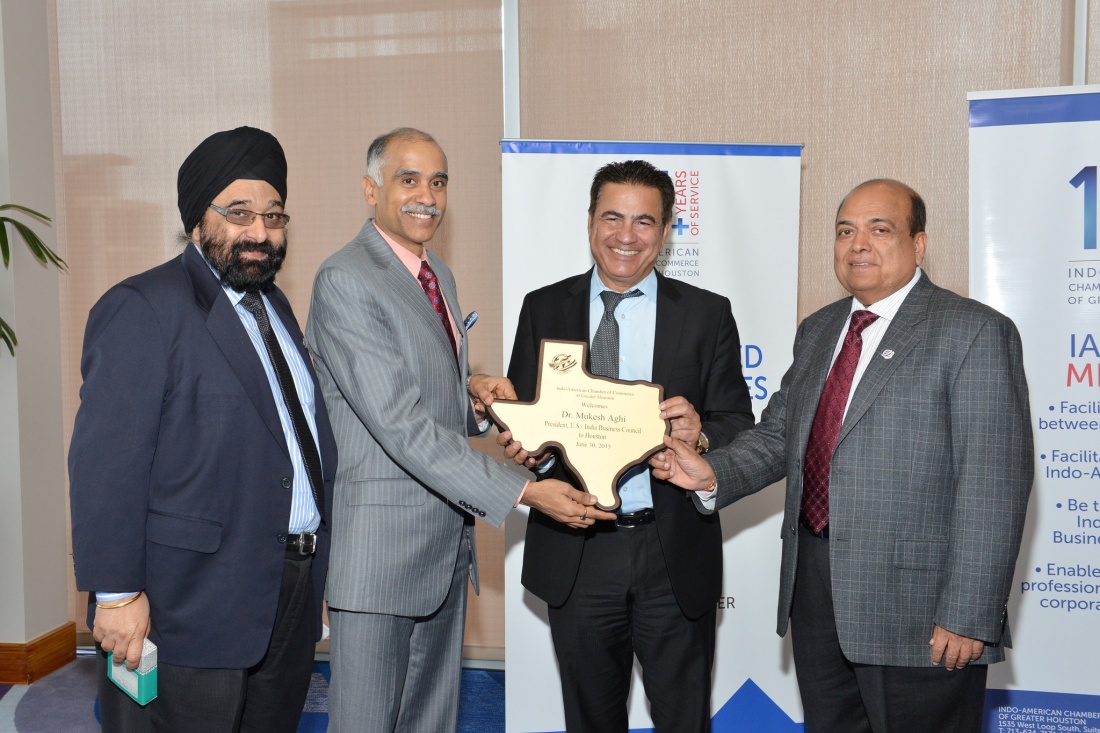 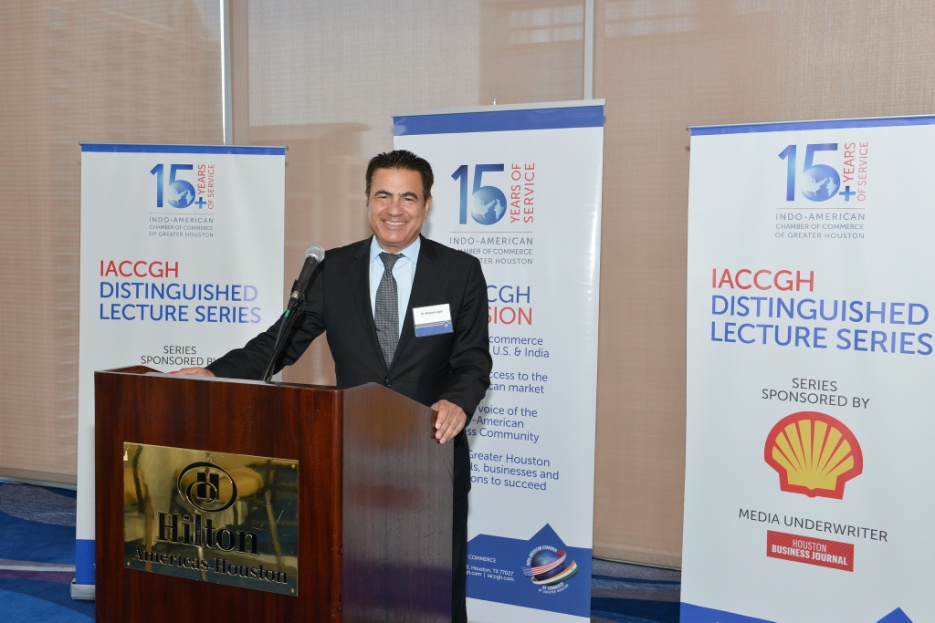 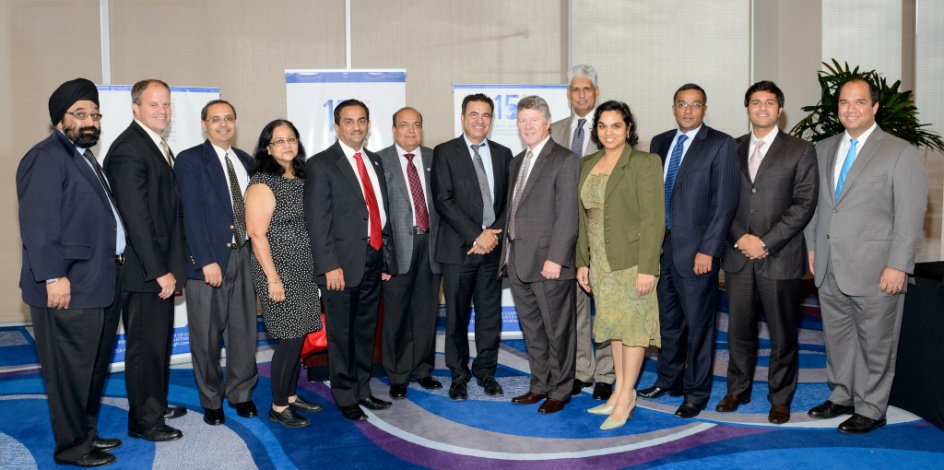 IACCGH Distinguished Lecture featuring Dr. Mukesh Aghi, President , U.S – India Business Council June  30, 2015
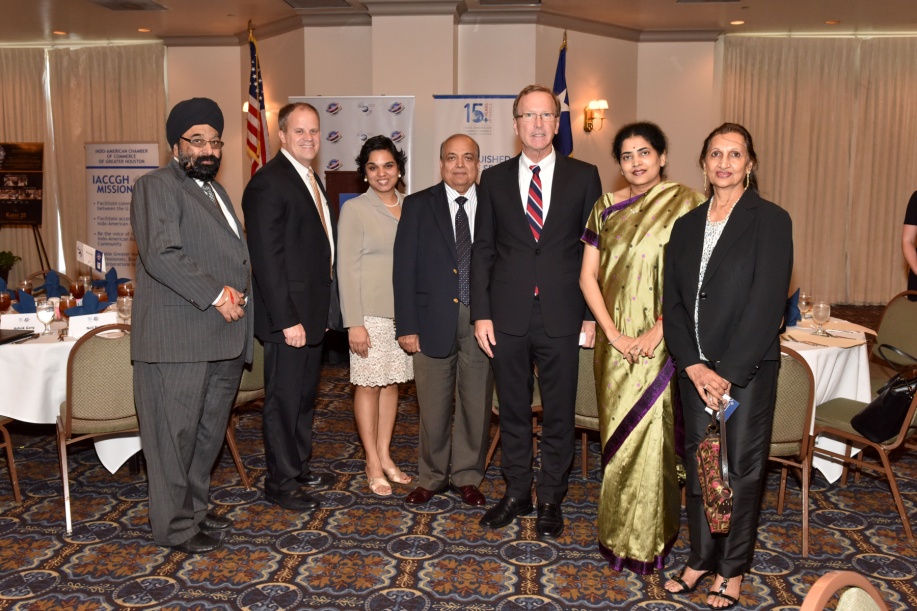 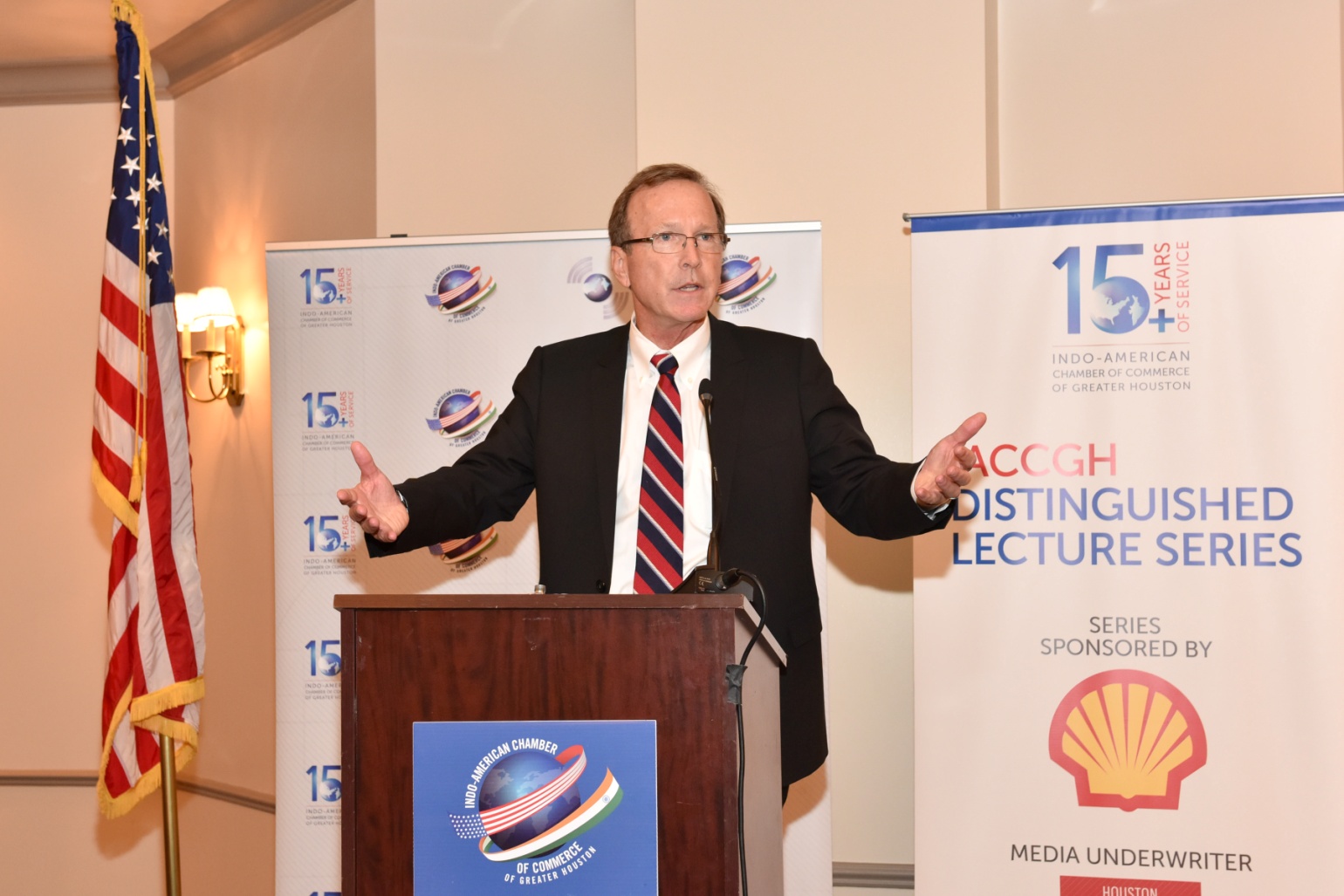 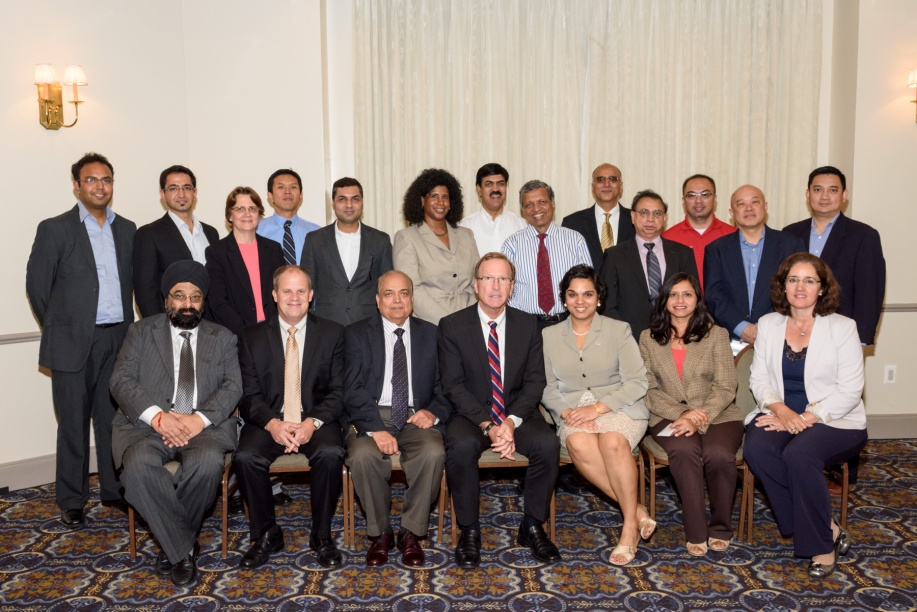 IACCGH Distinguished Lecture featuring Neil BushOct 13, 2015
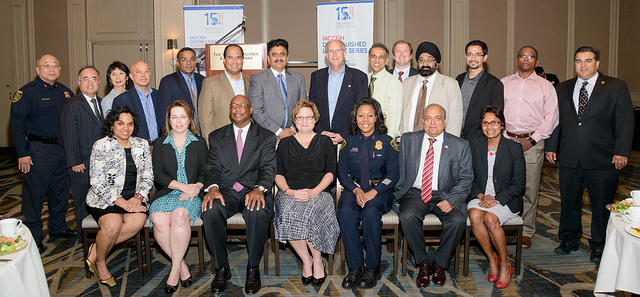 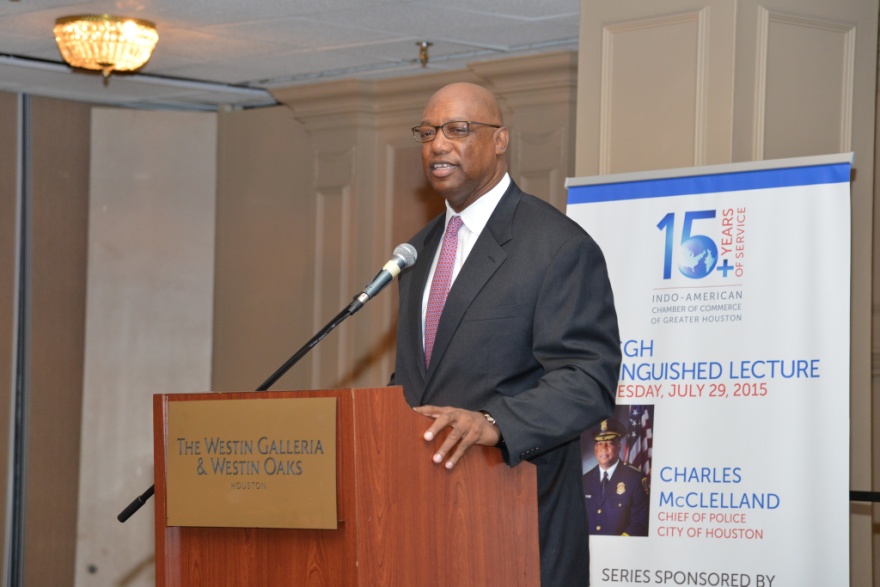 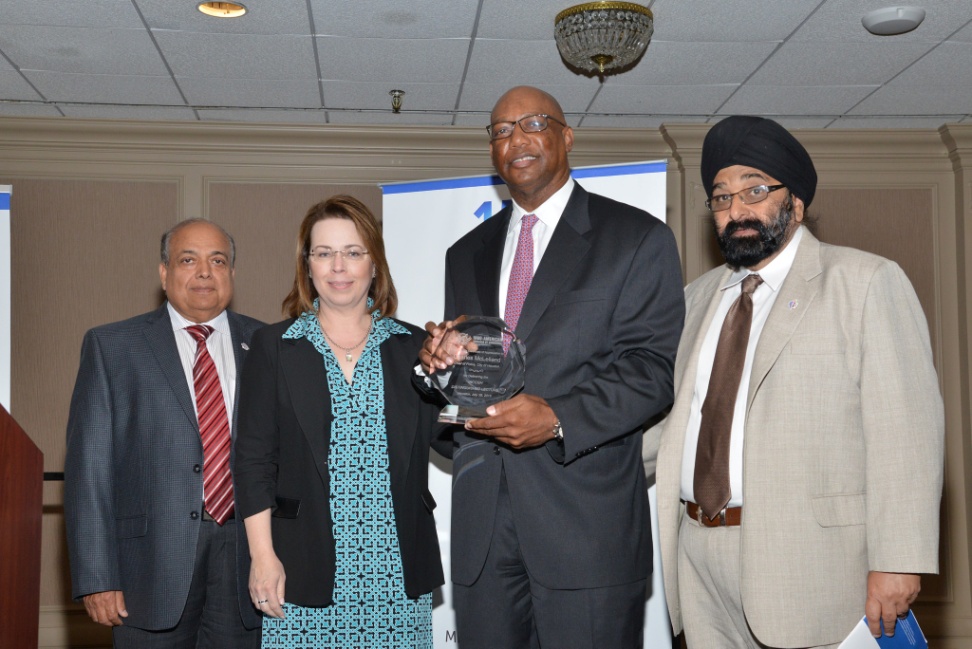 IACCGH Distinguished Lecture featuring Charles McClelland , Chief of Police of the City of Houston June  30, 2015
Women Mean Business
To encourage leadership skills, confidence building techniques and networking opportunities for women 

Two events planned:
Programs to be planned and executed by President Elect Joya Shukla
Ping Sun/Rice University, Sabrina Singh, NASA scientist to conduct one WMB event
Dean of the University of St.Thomas Business School, Beena George to conduct the second WMB event
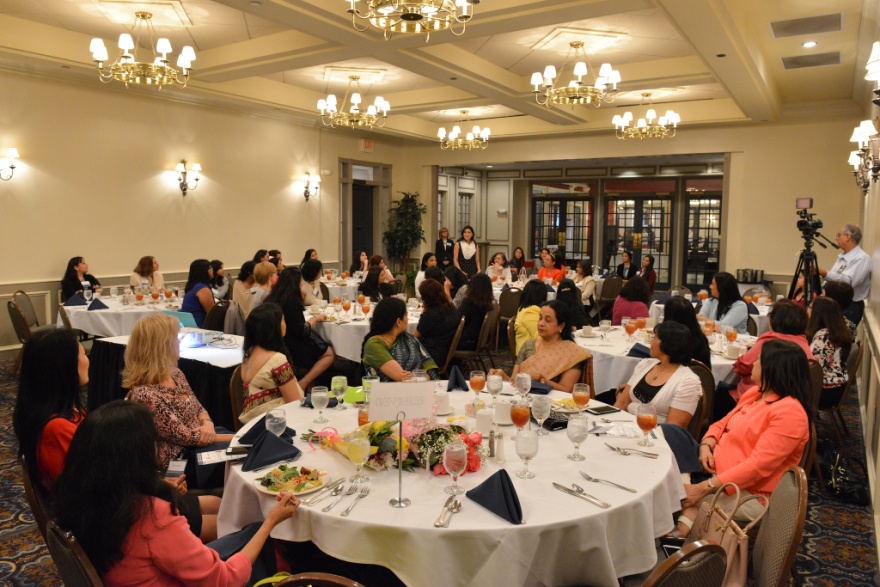 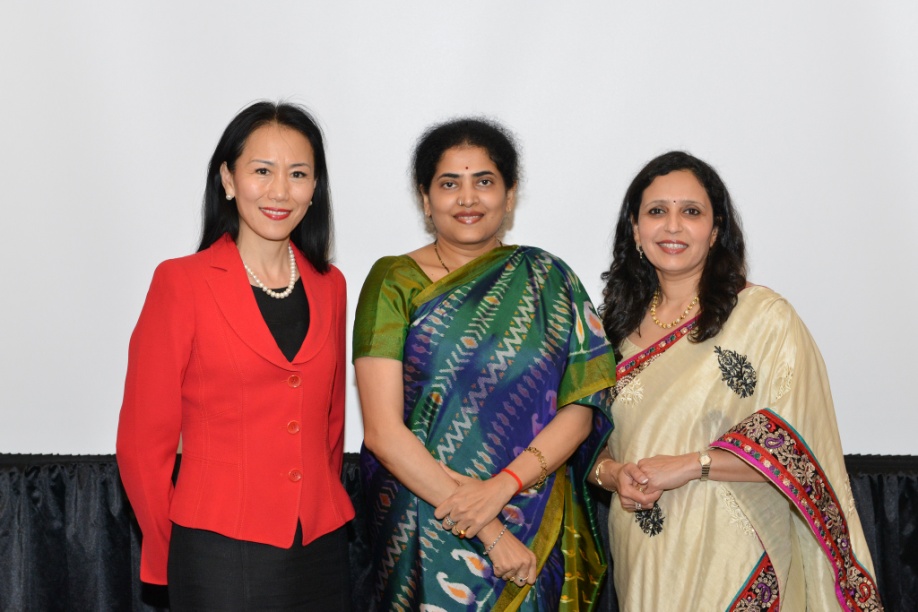 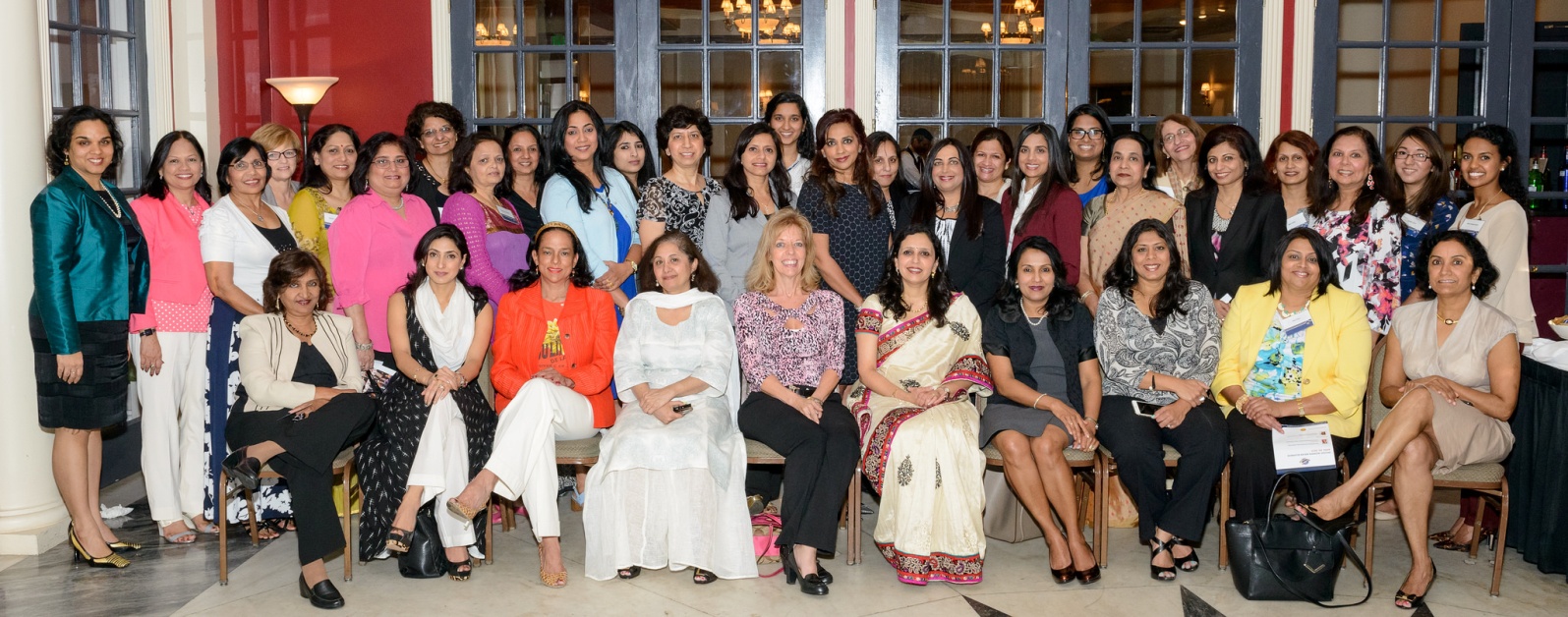 Women Mean Business | April 29, 2015
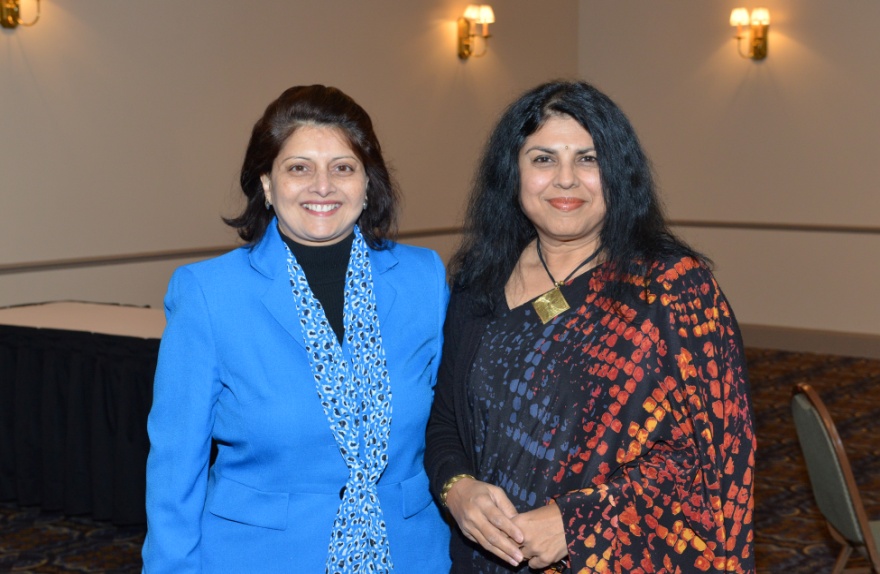 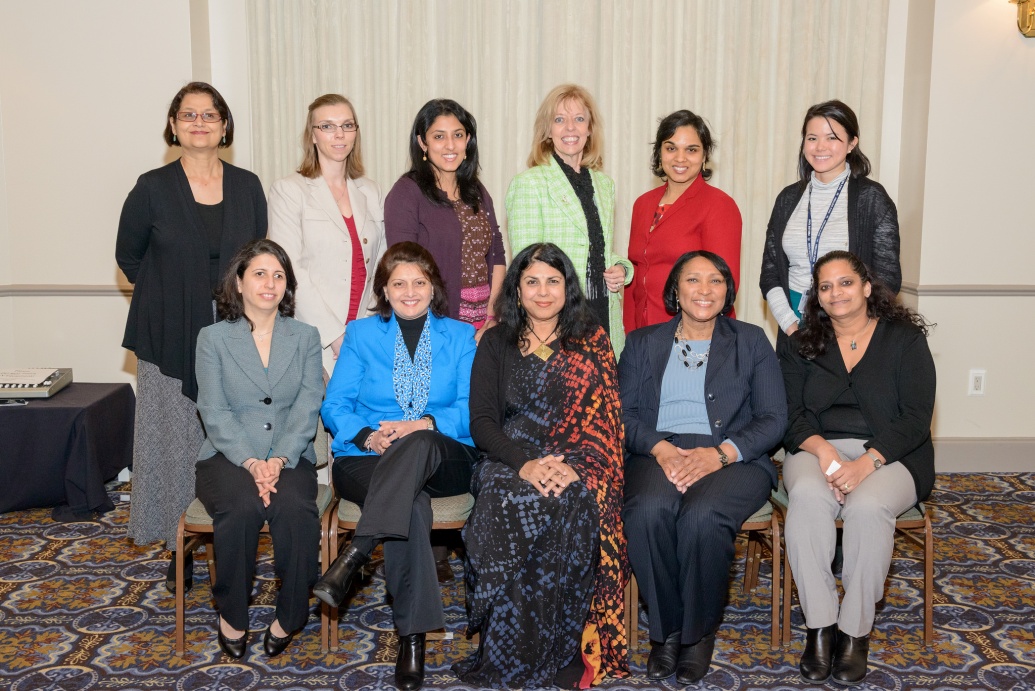 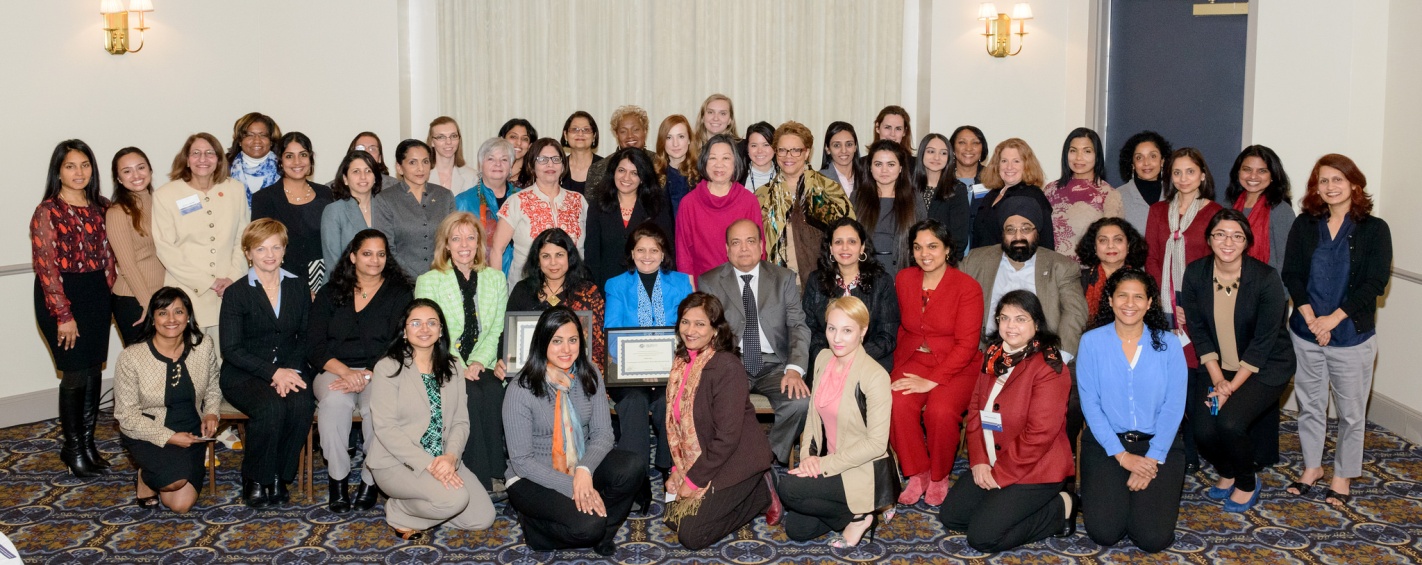 Women Mean Business | February 24, 2015
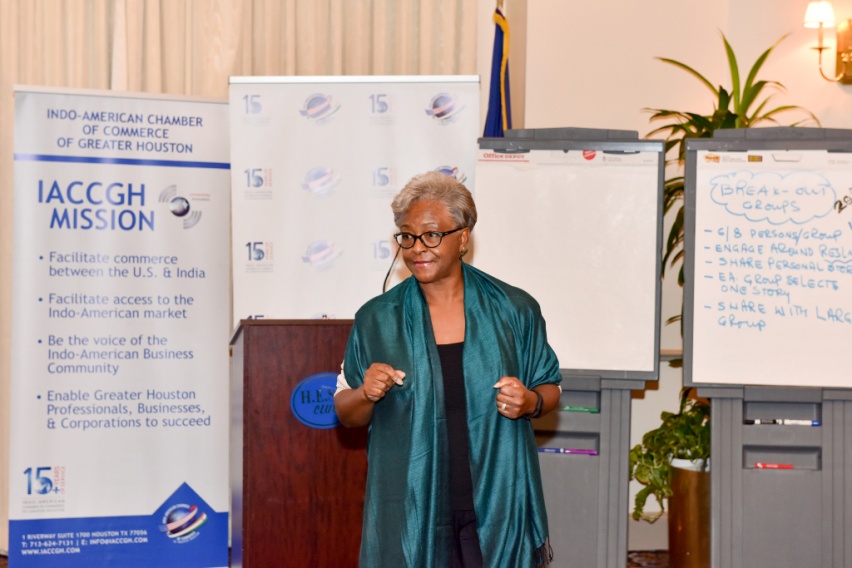 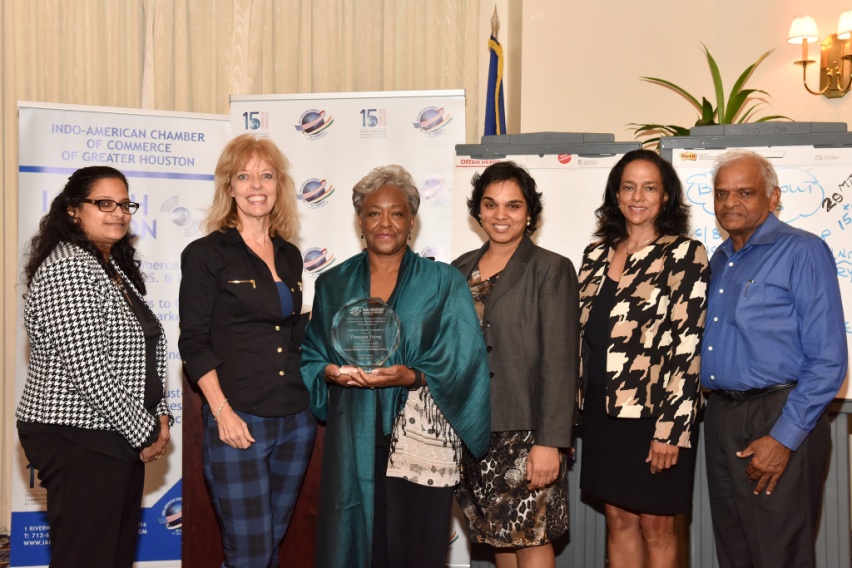 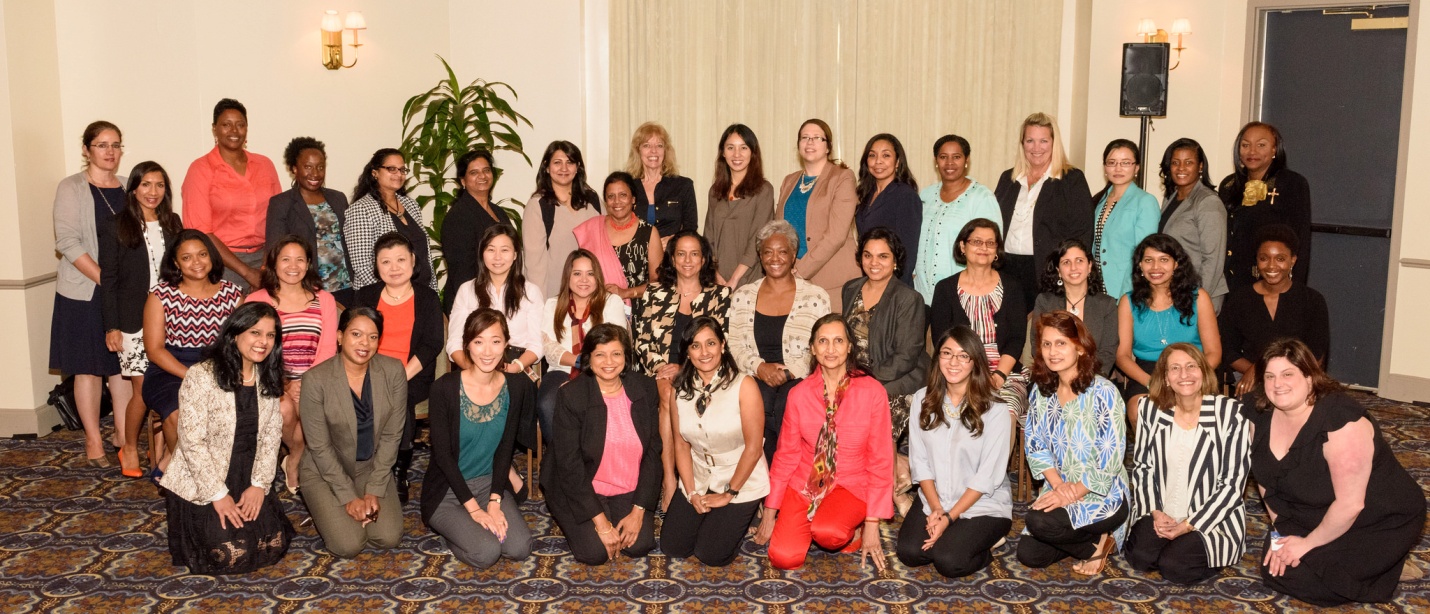 Women Mean Business | February 24, 2015
Mentoring Programs for Women
Two events planned to offer real time advice for the real world
Program to be planned and executed by President Elect – Joya Shukla
Francene Young, Dean Latha Ramchand to conduct two mentoring sessions
Power Breakfast Dialogues
Members meet elected officials/decision makers in a small group setting 
Possibilities include:
Sheriff Adrian Garcia
Mayor Pro-Tem of Houston - Ed Gonzalez
Mayor of Sugar Land - James Thompson
More names to be added
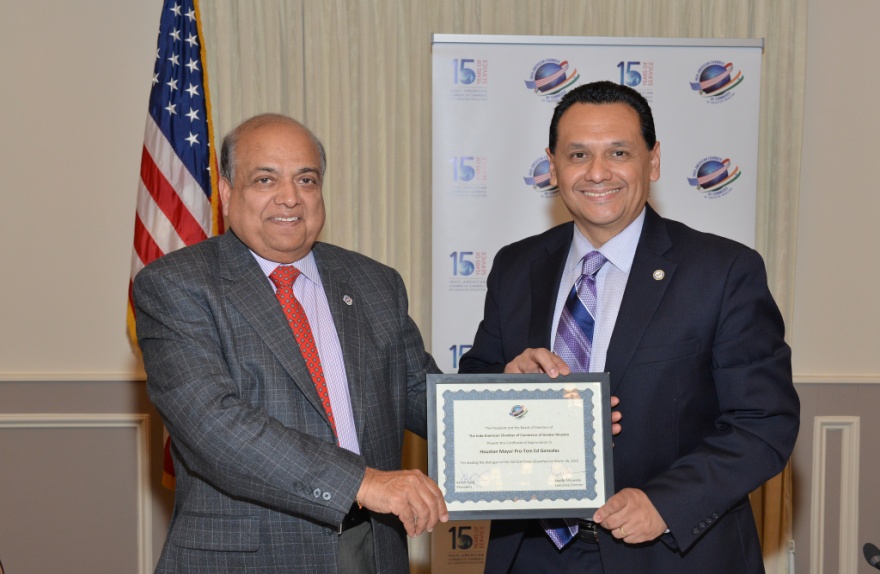 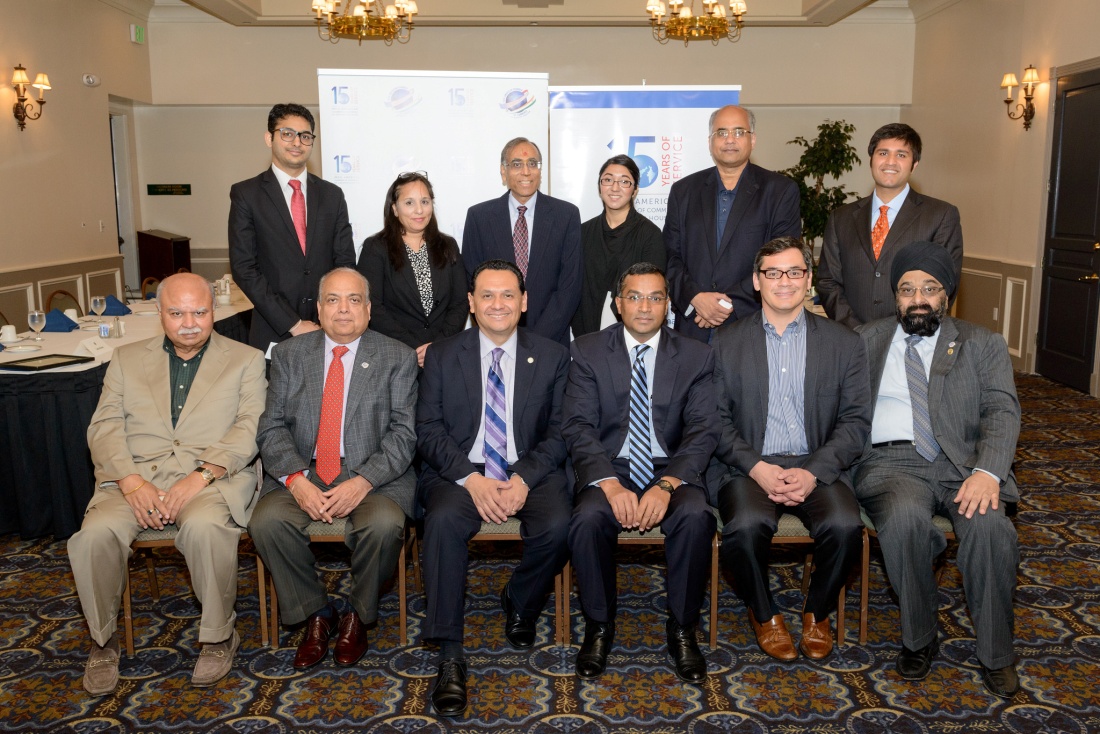 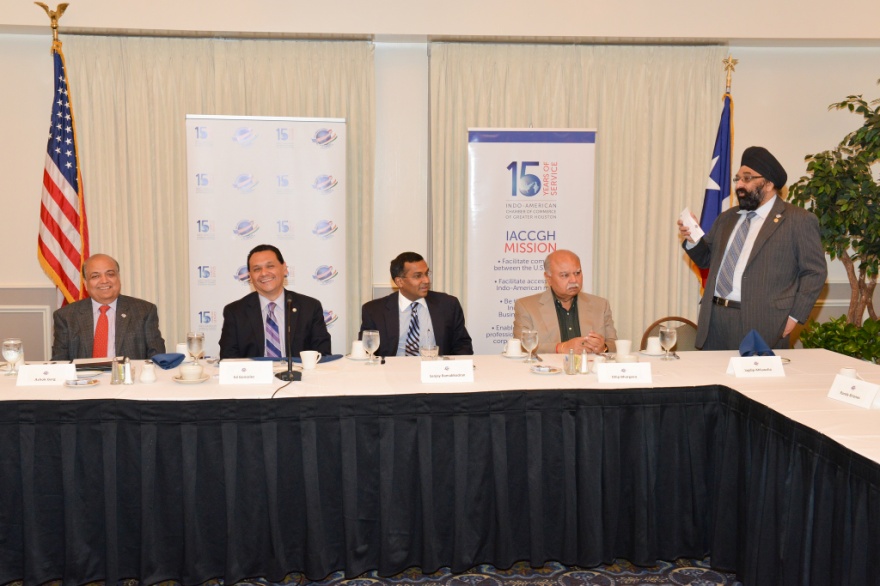 Power Breakfast with Mayor Pro-Tem Ed Gonzalez| March 26, 2015
Community / Small Biz Outreach
Planned events:
Indian Tax Laws Seminar on  January 25, 2015
HCC Katy Campus in February
HCC Sugar Land Campus in April/May
Wallis State Bank in Q2
HCC at 610 & 59
Budget Update by Ernst & Young
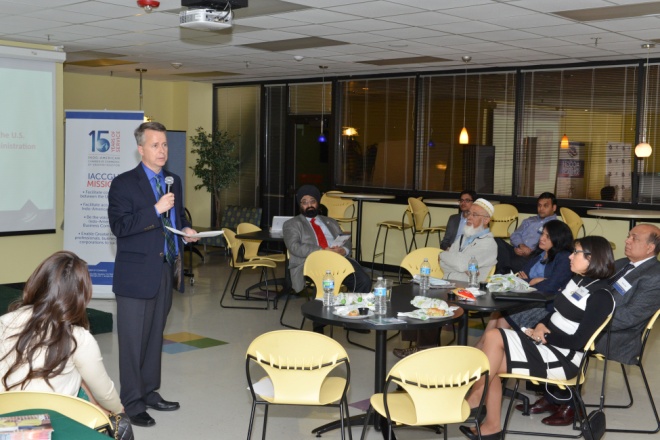 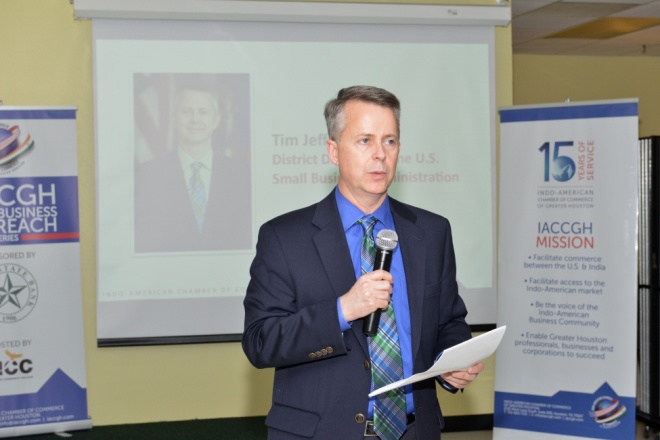 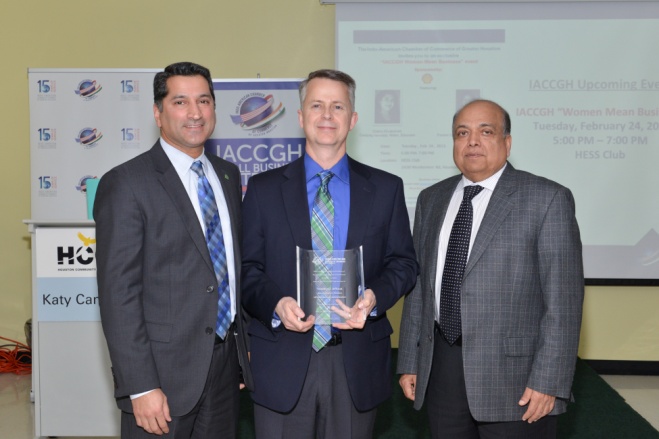 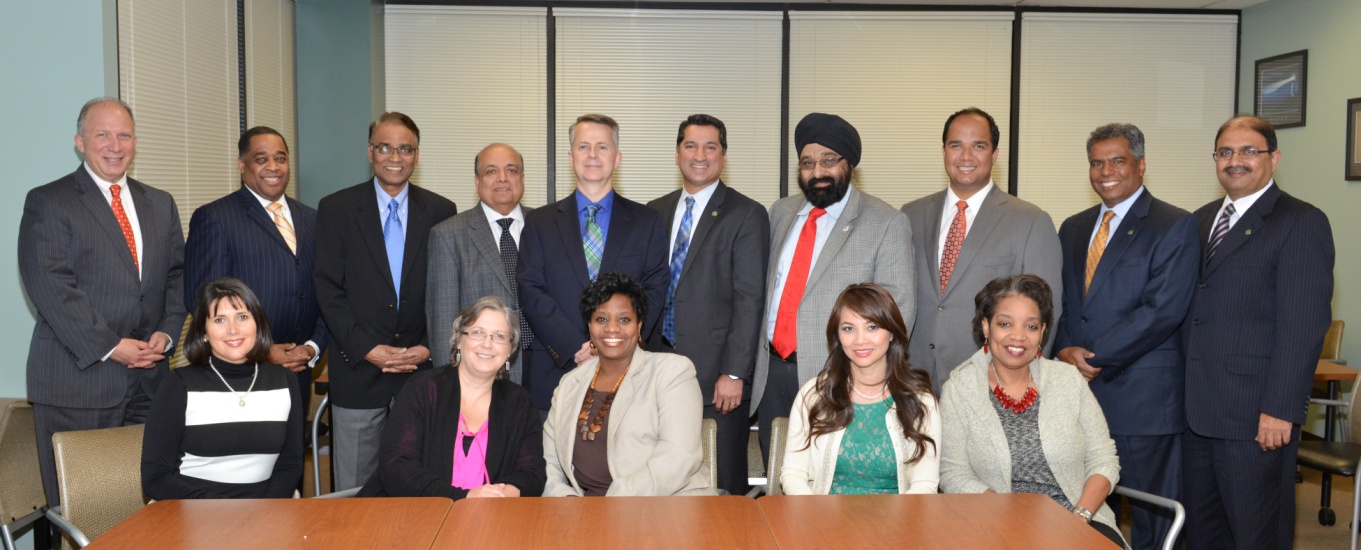 Small Business OutreachFebruary 12, 2015
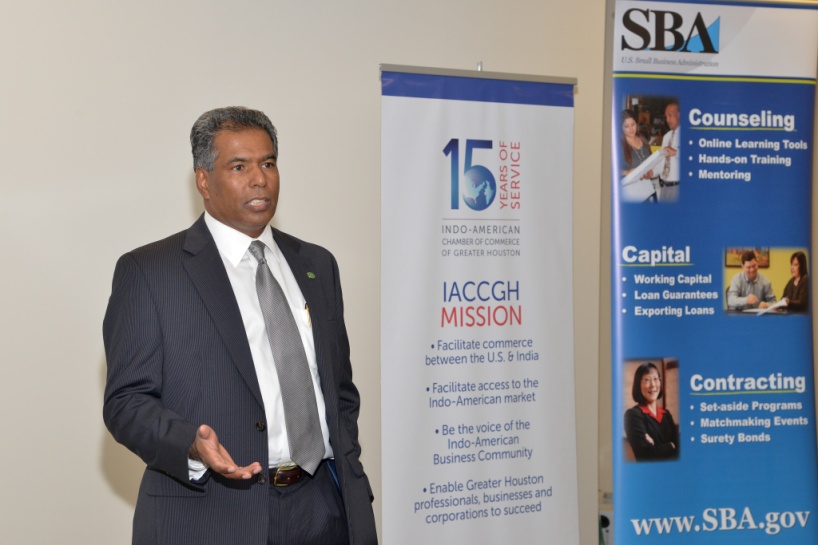 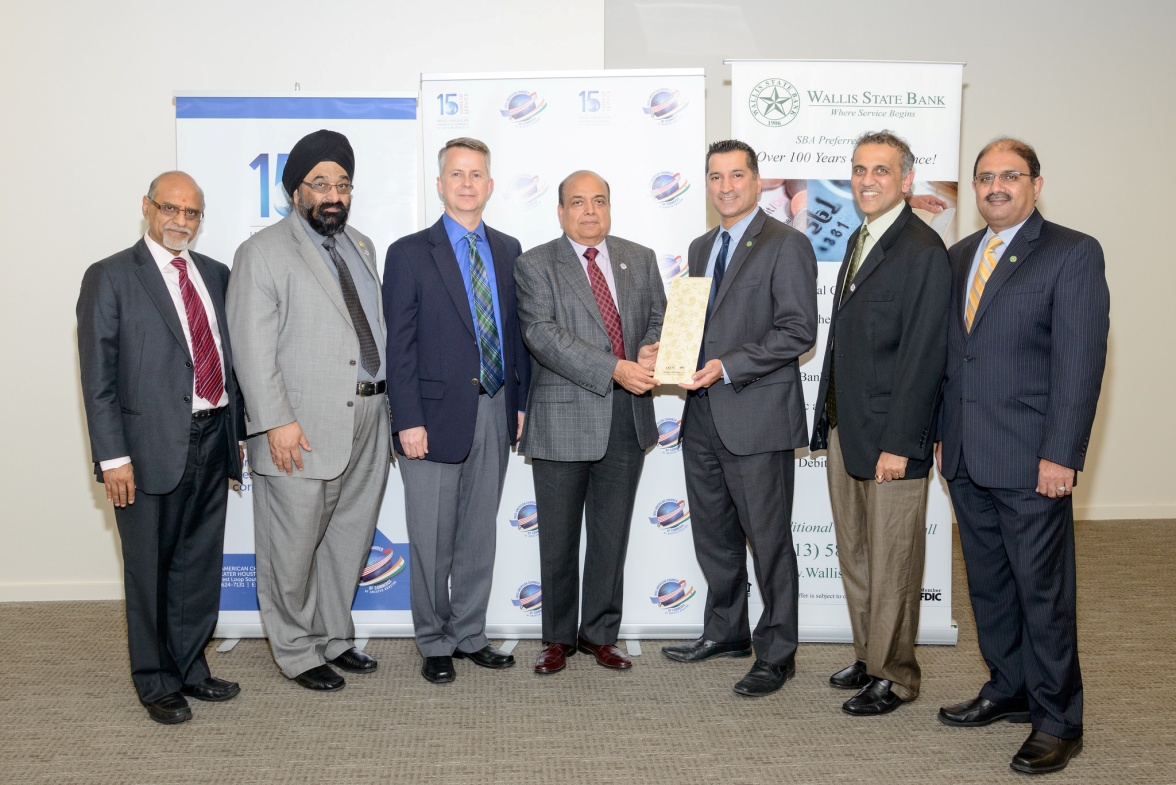 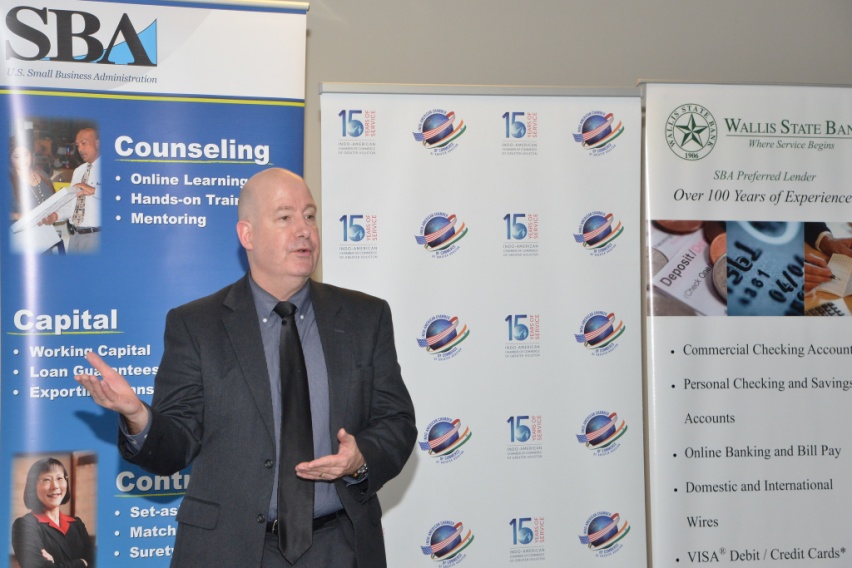 Small Business Outreach| May 20, 2015
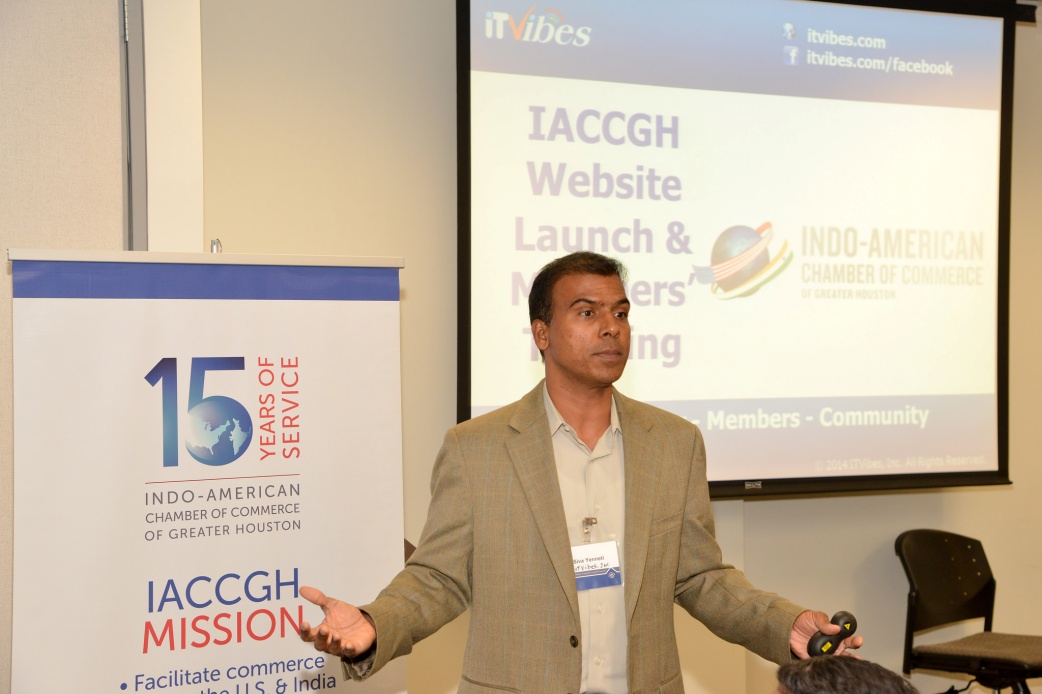 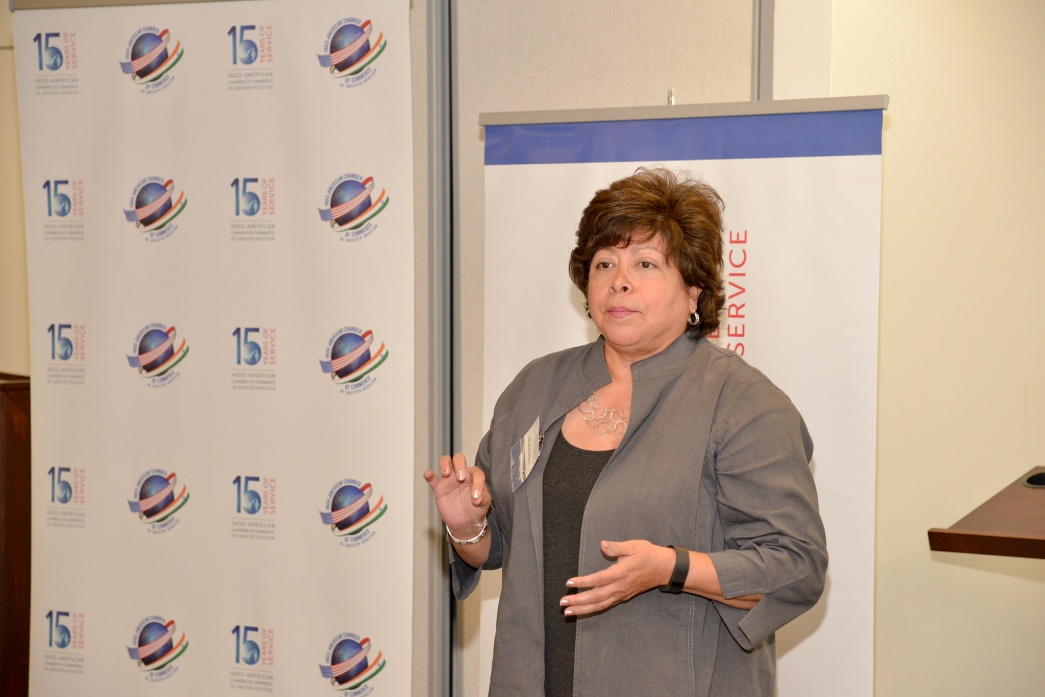 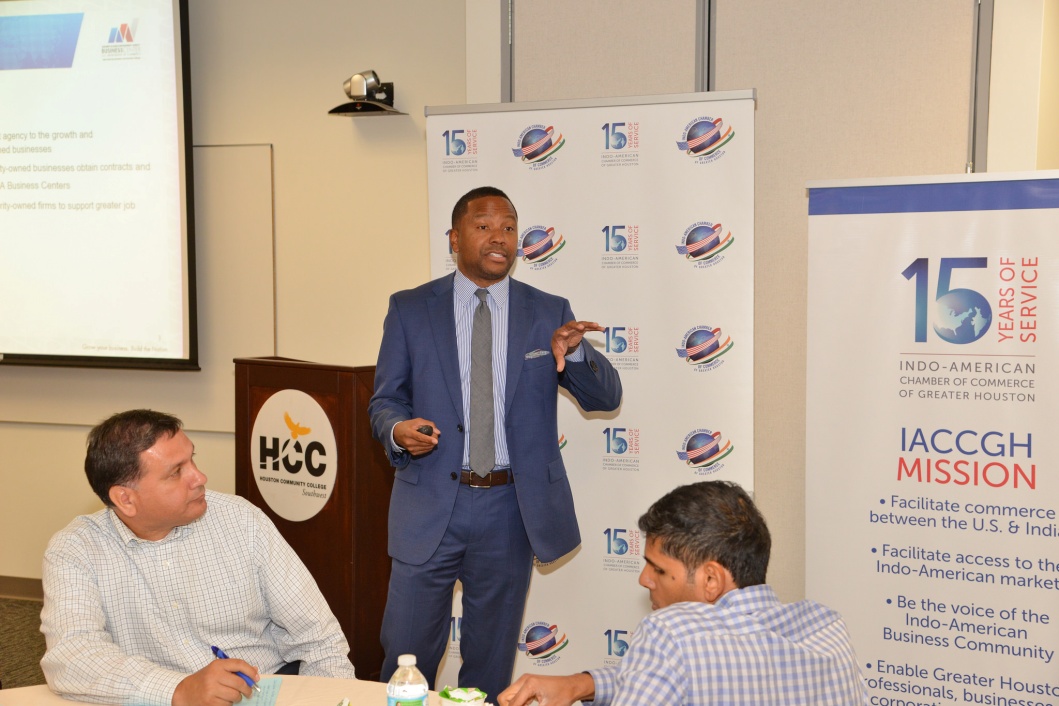 IACCGH Small Business OutreachHCC West Loop CampusAugust 26, 2015
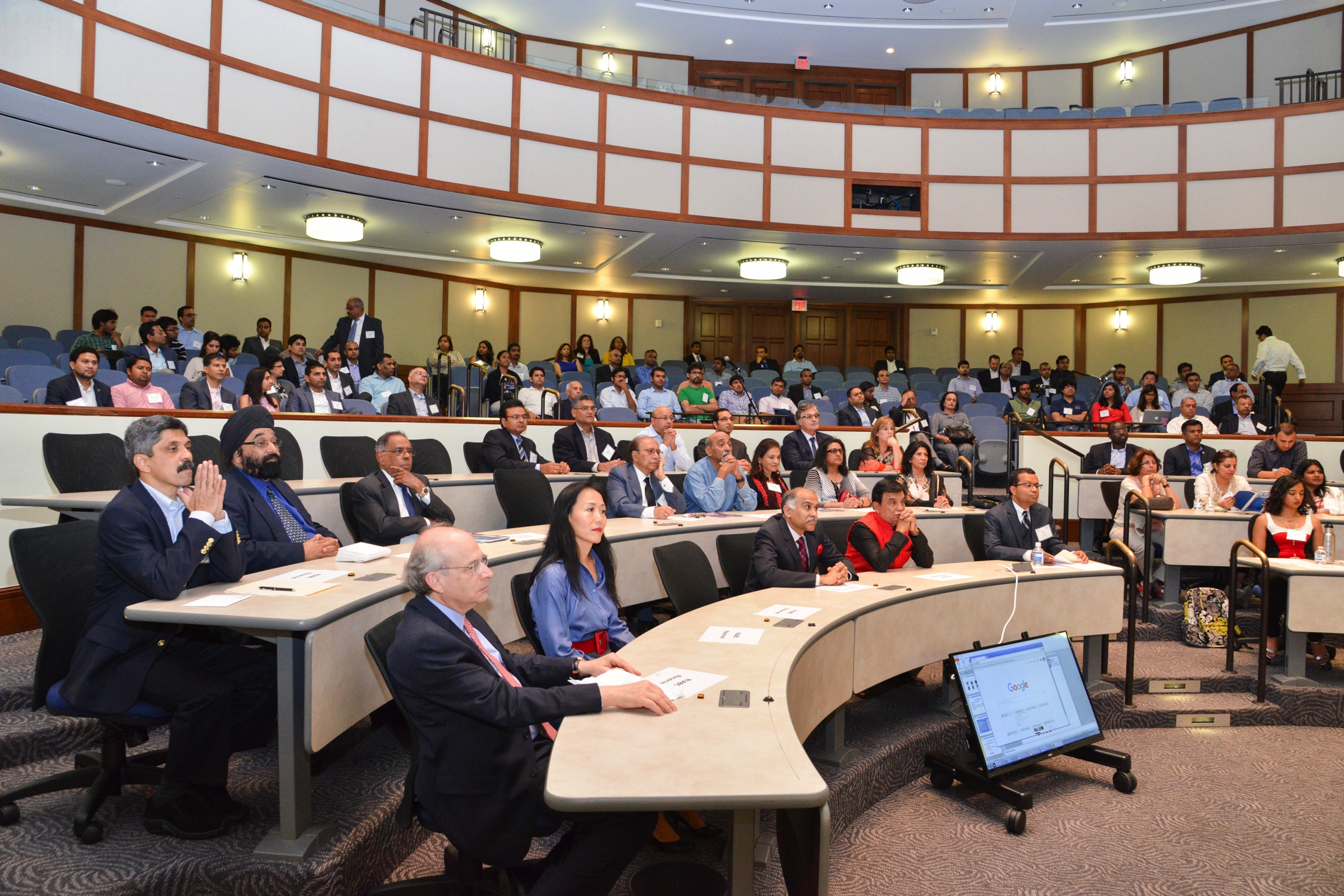 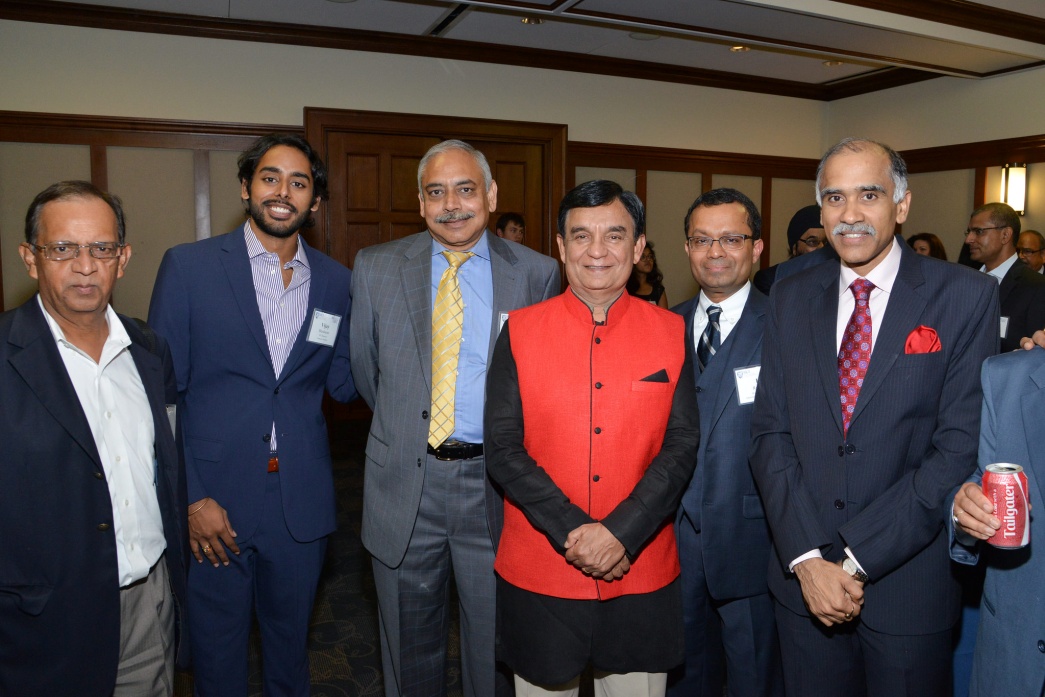 IACCGH Supports the Rice University Indo-American Business Club, September 2, 2015
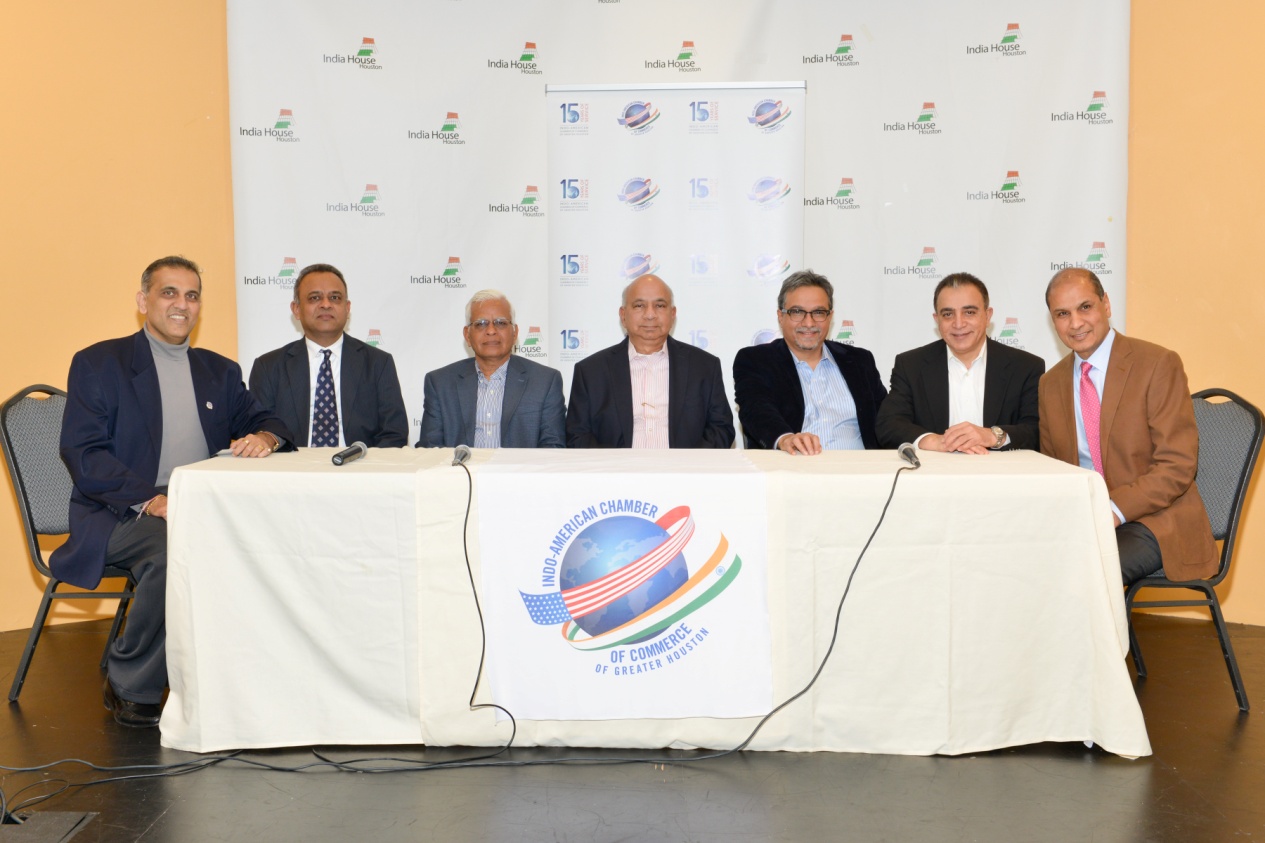 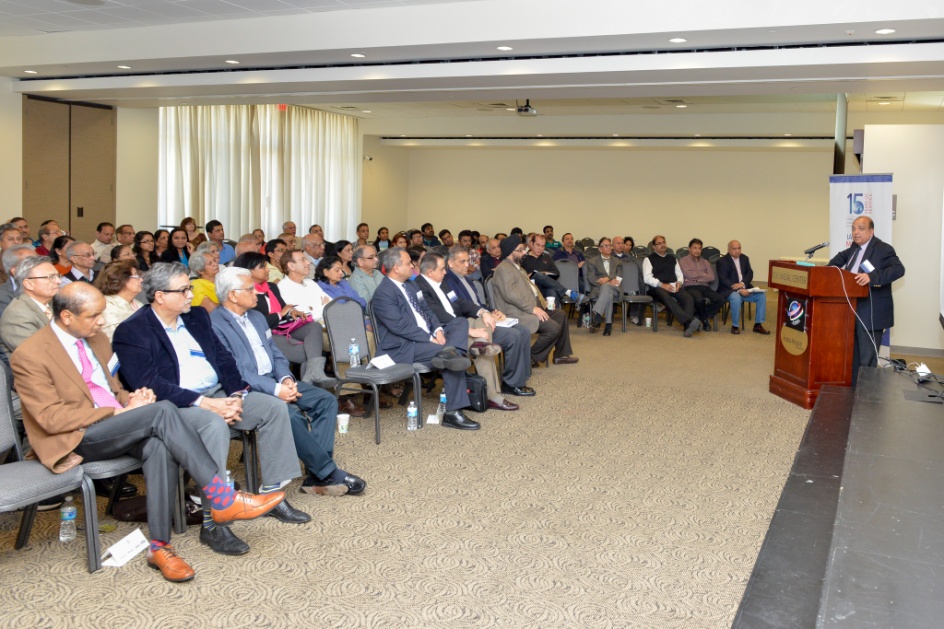 Tax Laws Seminar | January 25, 2015
Connecting for Growth Trade Delegation to India
Will facilitate Mayor Annise Parker’s trade delegation to India in April.
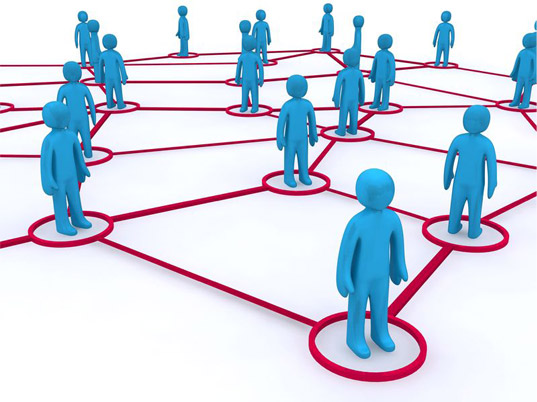 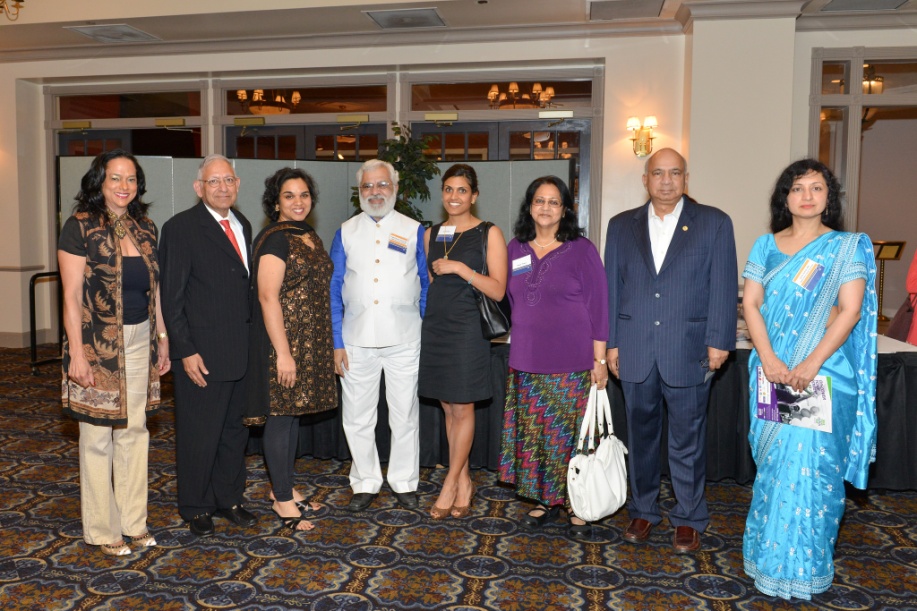 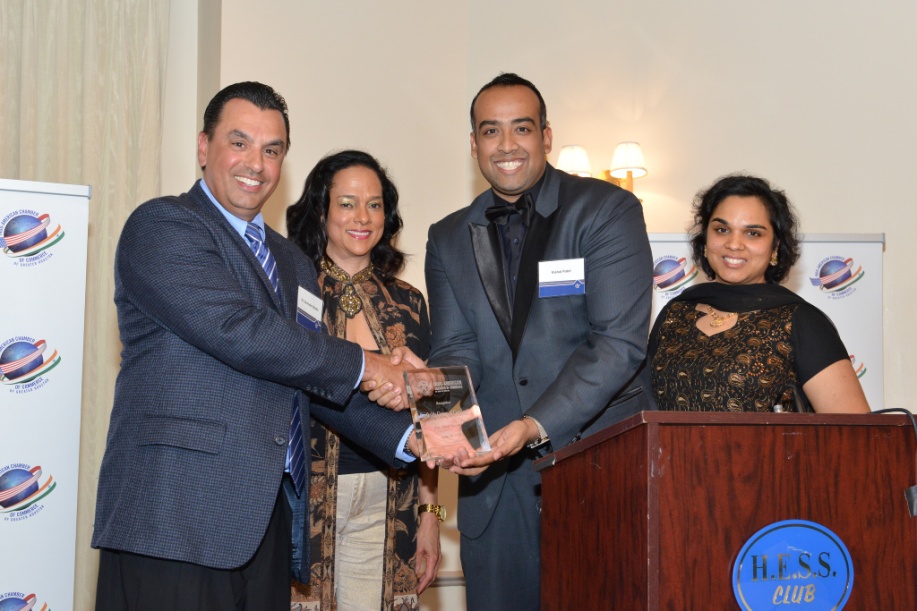 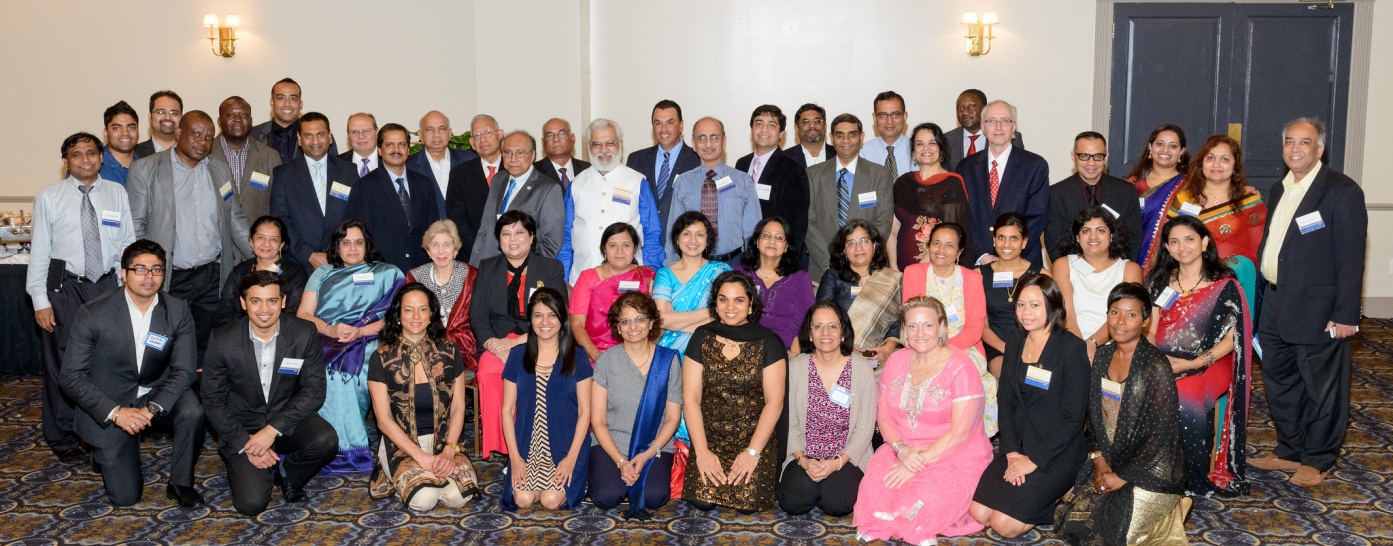 Doctors Reception| April  16, 2015
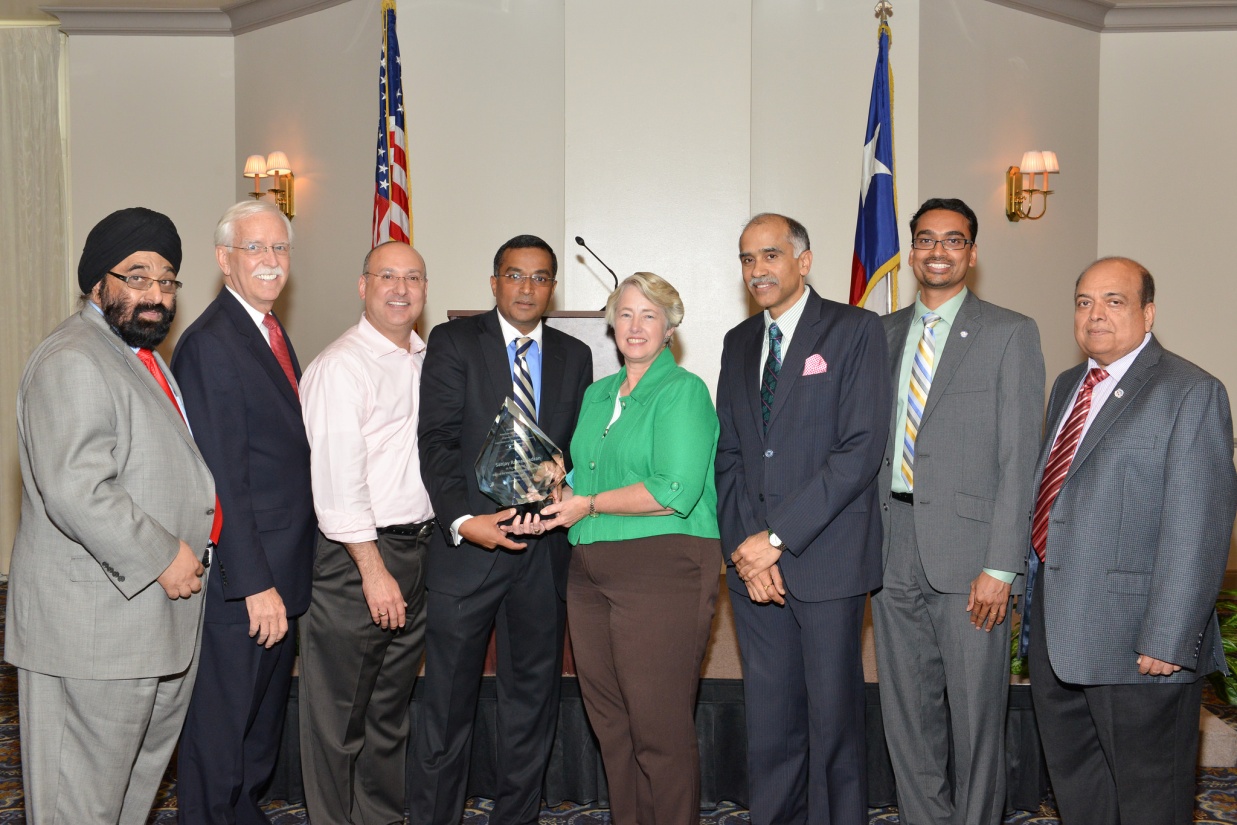 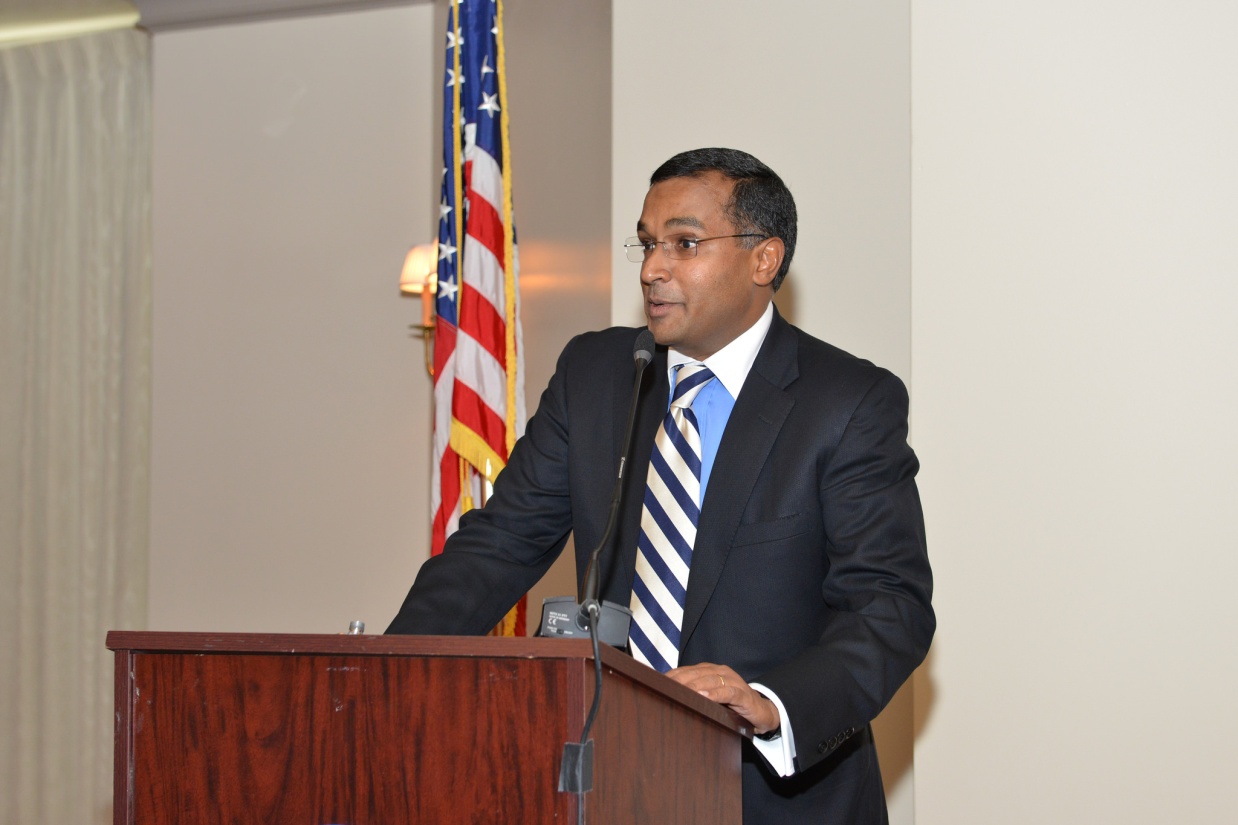 Sanjay Ramabhadran appointed to the METRO BoardAugust 16, 2015
Broadening the scope of our activities with two new programs
Student Internship Program 
In talks with Houston Universities and Indian companies for US students to intern at Indian companies
Energy Meet
Members from the energy field meet and greet
Gala
Our Biggest Event of the Year - the Gala, to be held 
in Q3/Q4

Keynote Speaker to be decided
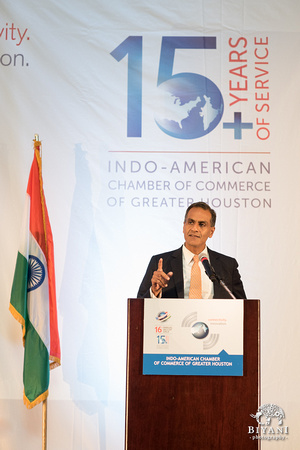 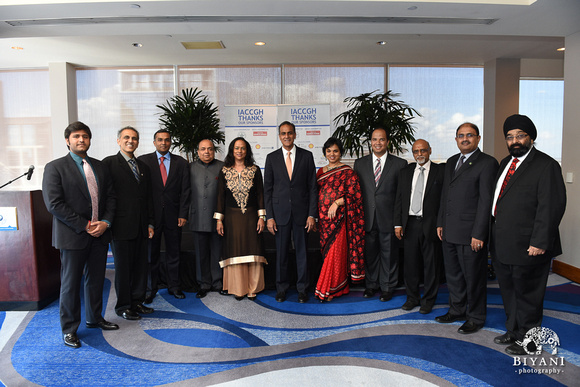 IACCGH 16th Annual GalaSeptember 19, 2015
In addition, continue to partner with other economic agencies, educate the business community, offer volunteering opportunities to our members and be the voice of the Indo American community
Cheers to a wonderful and exciting 2015!
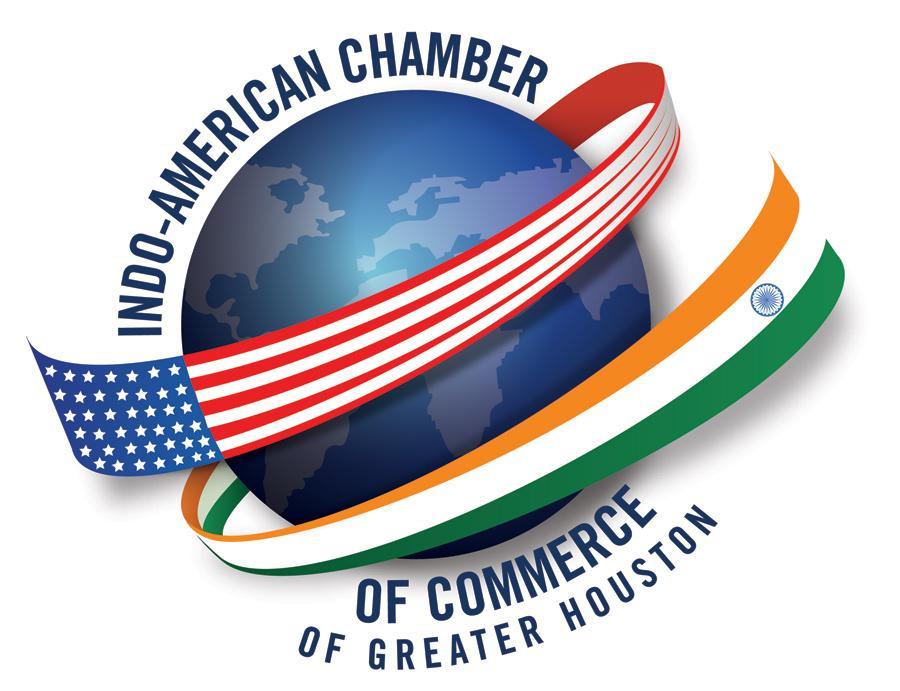